ШКОЛЬНЫЙ МУЗЕЙГБОУ СОШ  п. Чапаевский
У каждого из нас есть своя  малая родина, со своим обликом,  со  своей красотой. Предстает она человеку в детстве и остается с ним на всю жизнь. Поэтому очень важно знать историю своего села,  семьи, свои корни.
ЦЕЛИ
1. Сохранение исторической памяти и наследия, развитие интереса к истории своего народа.
2. Воспитание подрастающего поколения в духе патриотизма и гражданственности, ответственного отношения  к культурно-историческому наследию своей страны.
3. Укрепление нравственных позиций учащихся, чувства собственного достоинства,
гордости за свою малую родину, за свою Отчизну.
Задачи
Изучить историю возникновения и развития нашего поселка
Исследовать особенность быта, жизни уклада жителей поселка Чапаевский
Провести поисковую работу с целью пополнения фонда музея экспонатами
Помочь детям раскрыть свои исследовательские способности, воспитывать  культуру общения с людьми старшего поколения.
5. Вести поисковую работу по изучению жизни и деятельности  людей, прославивших родной поселок, дополнить информацию по фронтовикам к 70-летию Победы.
6. Подготовить и провести ряд  мероприятий, посвященных  Победе.
Основными направлениями работы музея являются:
поисково-краеведческая работа;
экскурсионная;
образовательная, культурно-просветительская;
участие в конкурсных программах.
ОБРАЗОВАТЕЛЬНОЕ ПРОСТРАНСТВО
Школьный музей
Районный 
архив
Жители
поселения
Интернет
Учащиеся 
и 
педагоги 
школы
Администрация 
поселения
Поисковая
деятельность
Оформительская
 работа
Основные 
виды 
деятельности
Исследовательская
деятельность
Просветительская
деятельность
На базе музея работает
 краеведческое объединение  «Наш край». 
Музей является базой для предмета  
«История и культура Самарской области»
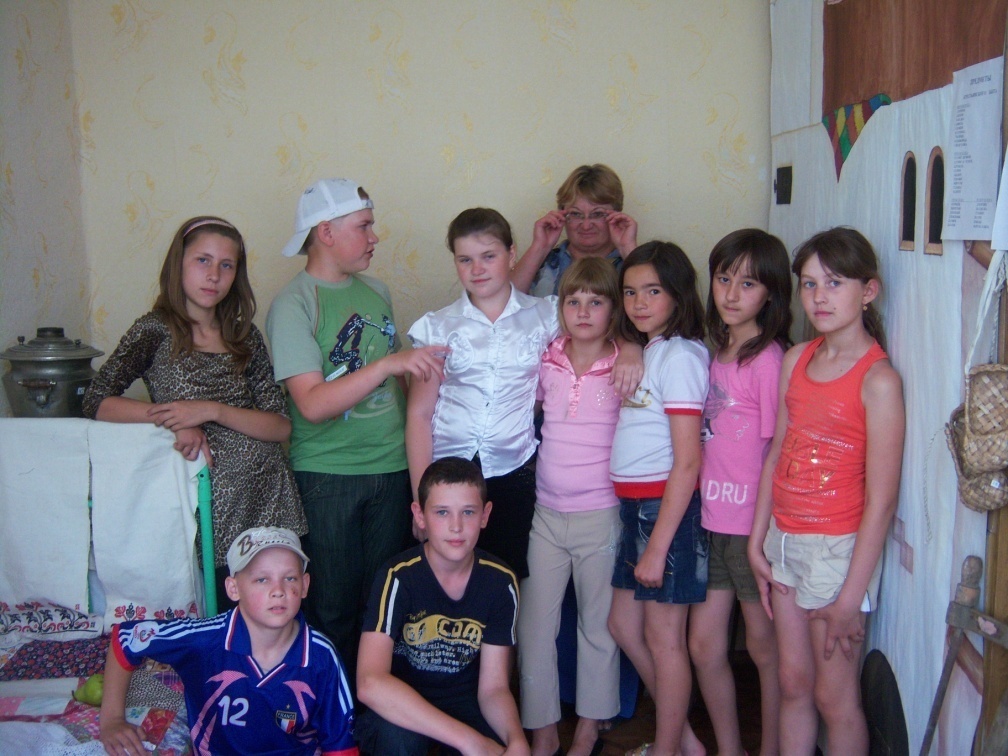 2009г.
ЭКСПОЗИЦИИ
ПАЛЕНТООЛОГИЯ
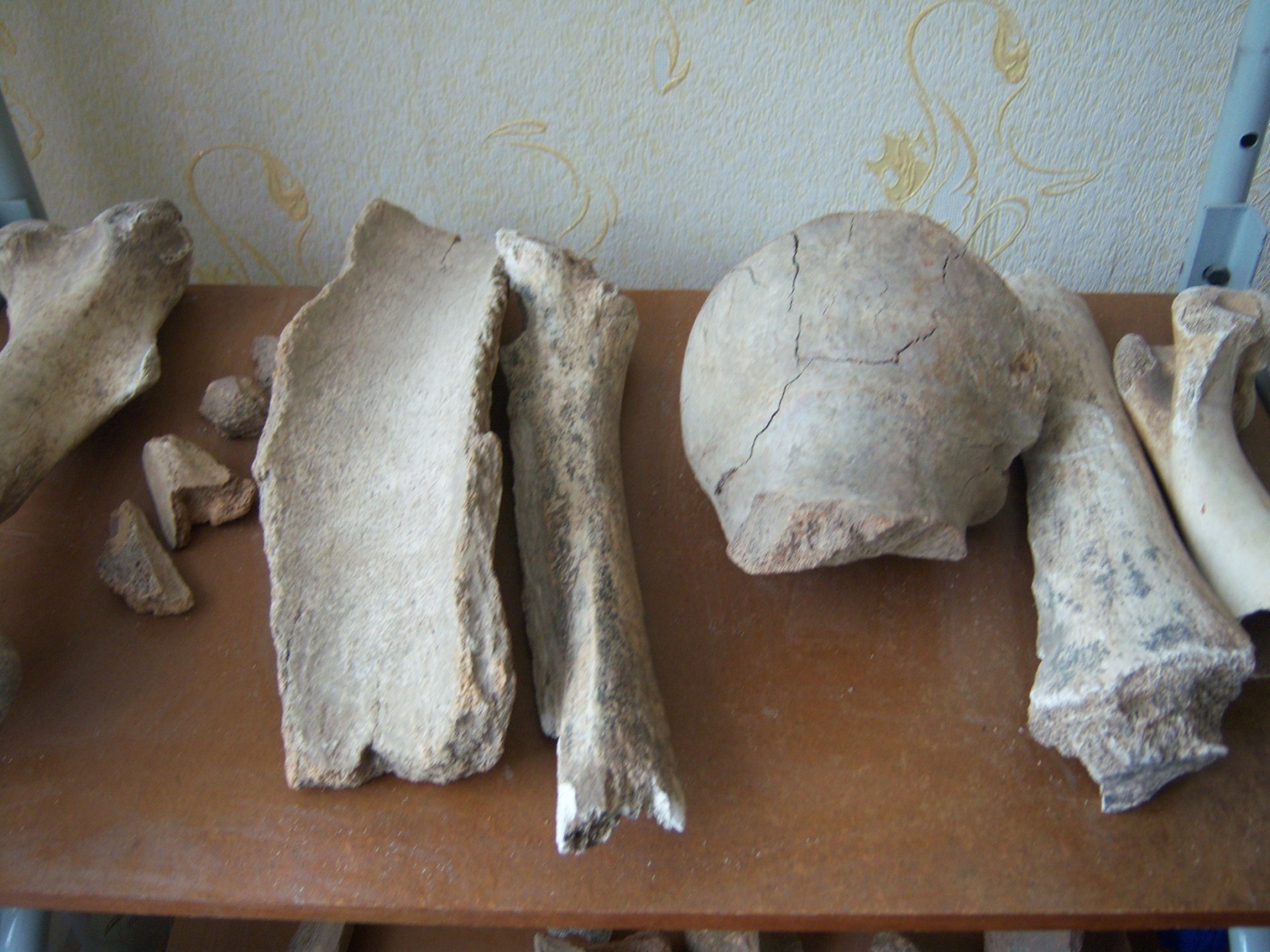 Кости шерстистого носорога были найдены в пойме р. Чапаевки жителем поселка.  Часть была передана в краеведческий музей г. Самара и в музей «Древний мир»
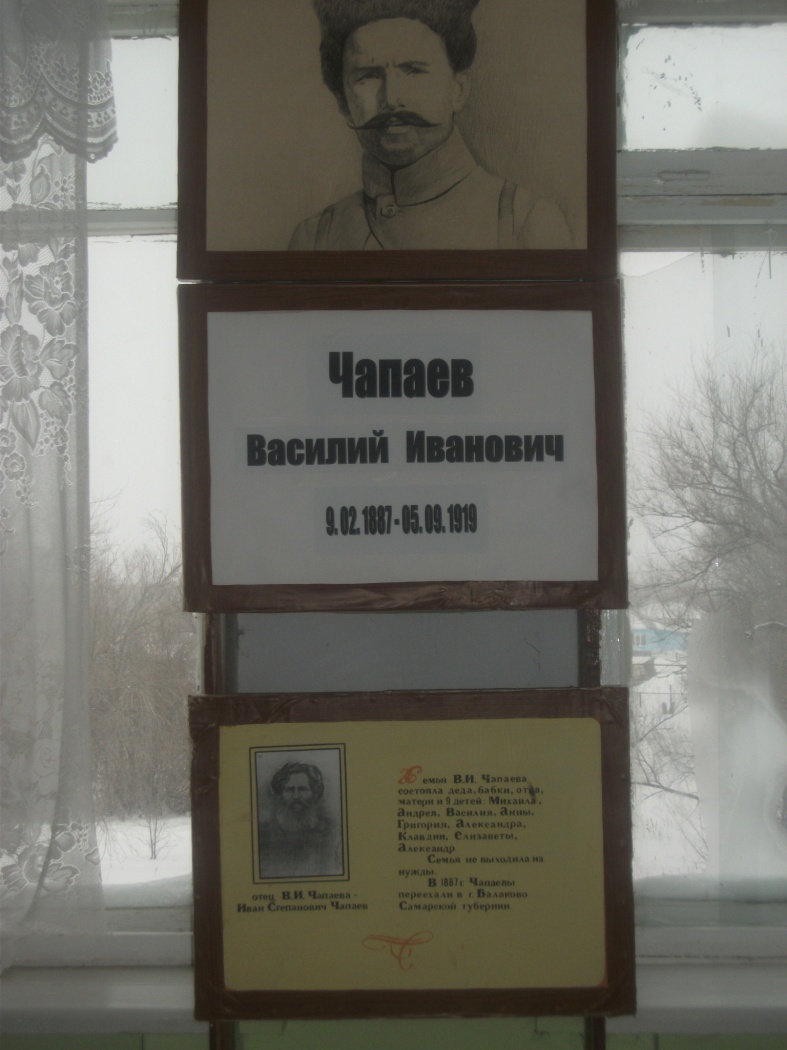 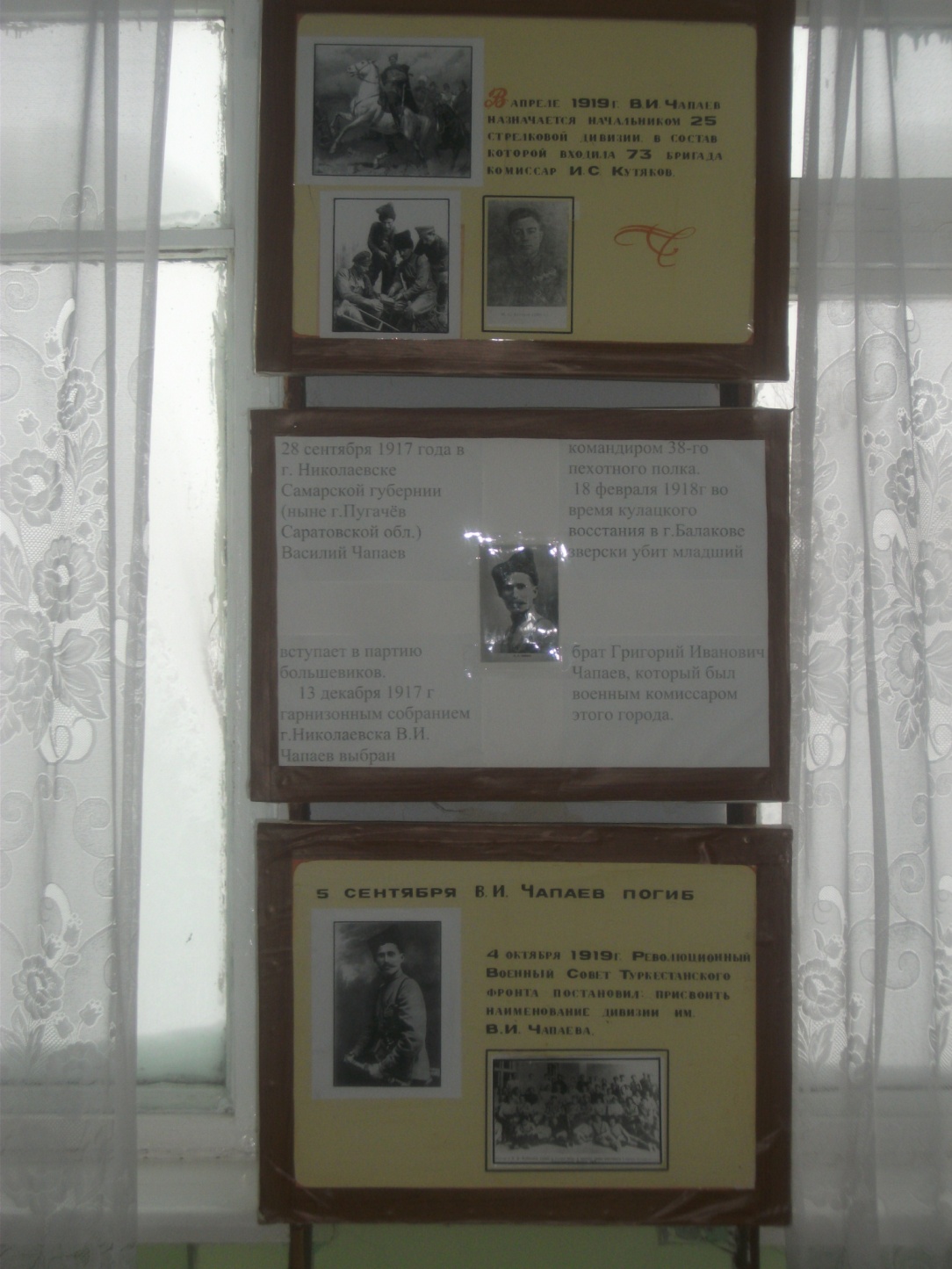 ЕГО ИМЯ НОСИТ ПОСЕЛОК
Мероприятия, посвященные герою Гражданской войны В.И.Чапаеву  
1. Торжественные линейки 5 сентября и 9 февраля, с возложением цветов к памятнику В.И.Чапаева
2. Литературно- музыкальная композиция с презентацией, посвященная юбилею героя.
3. Просмотр фильма «Чапаев»
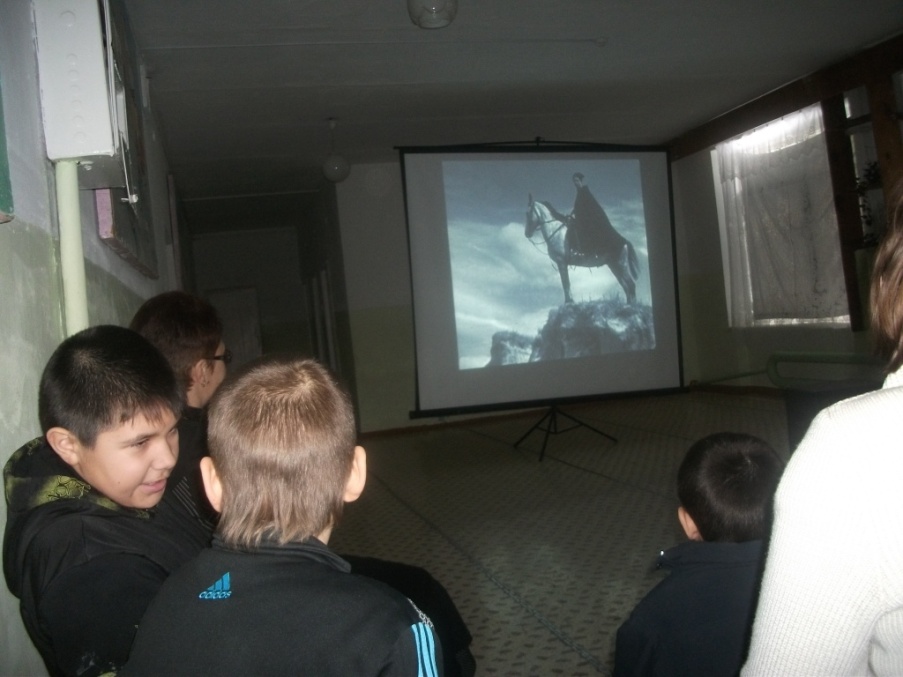 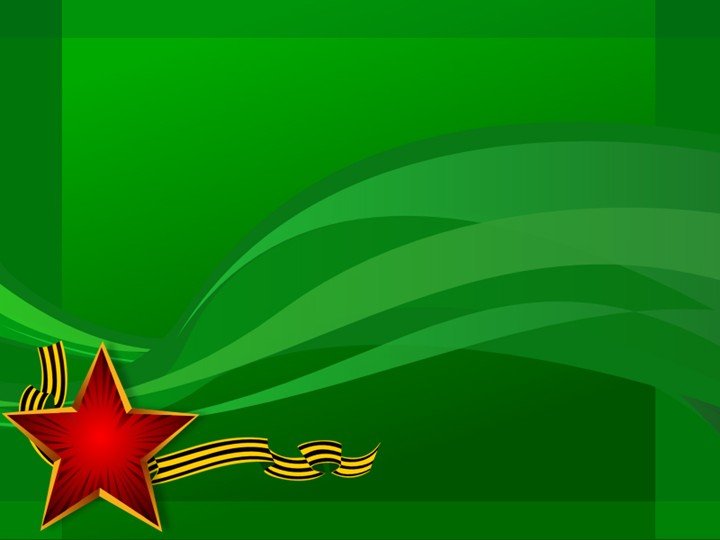 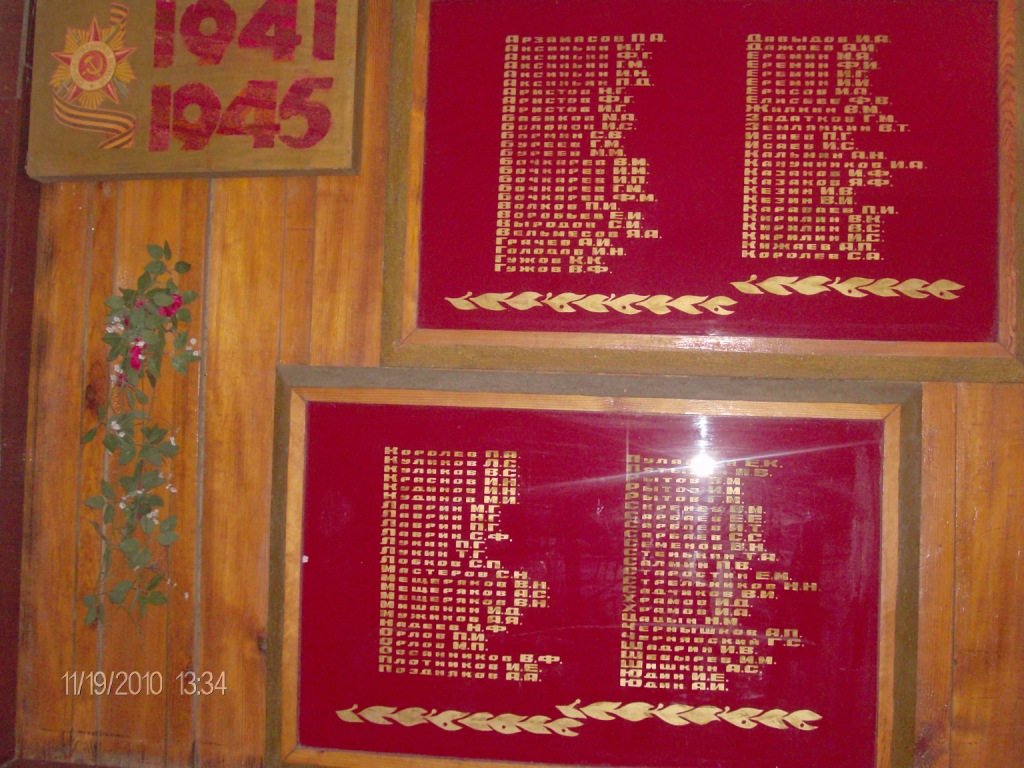 БОЕВАЯ СЛАВА
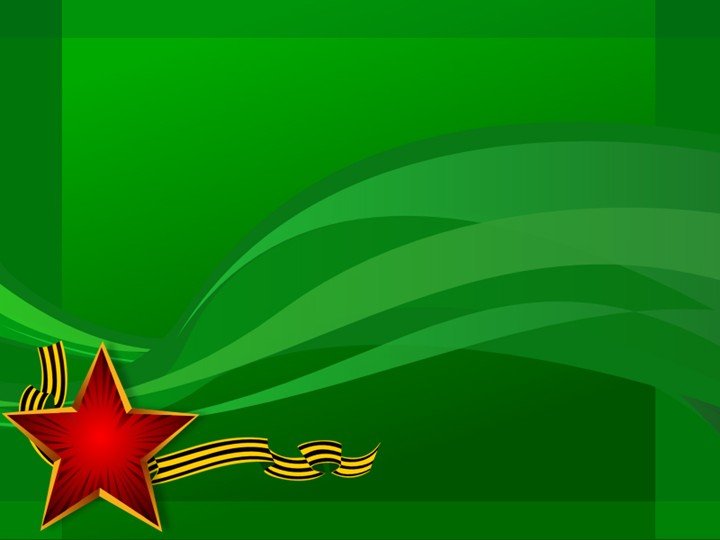 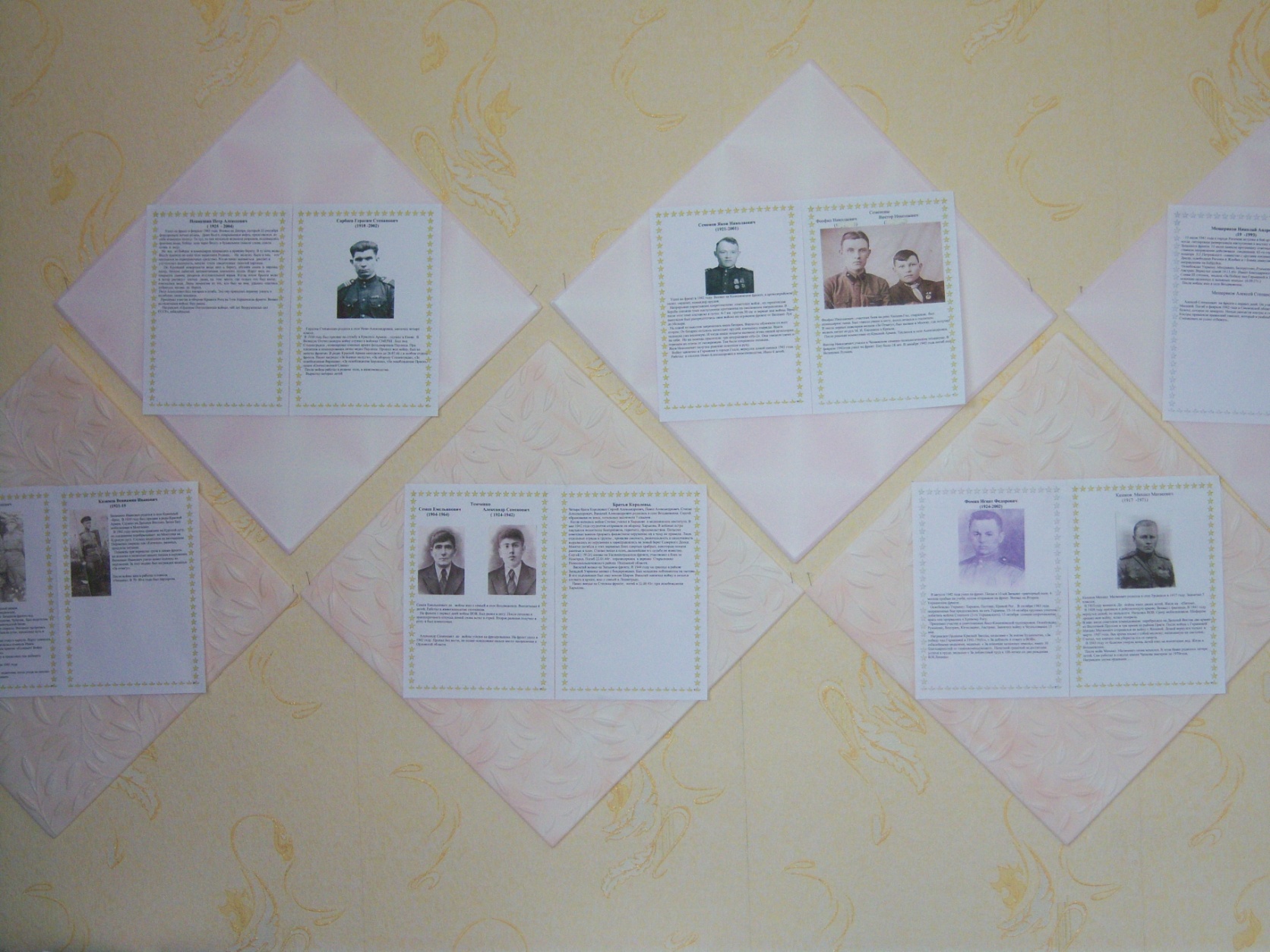 Сменные  экспозиции:
  «Дорогами войны», «Фронтовые истории», «Труженики тыла»
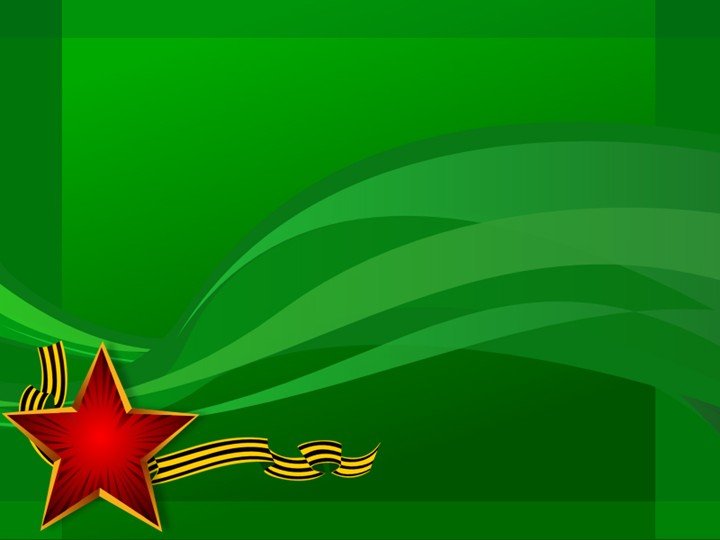 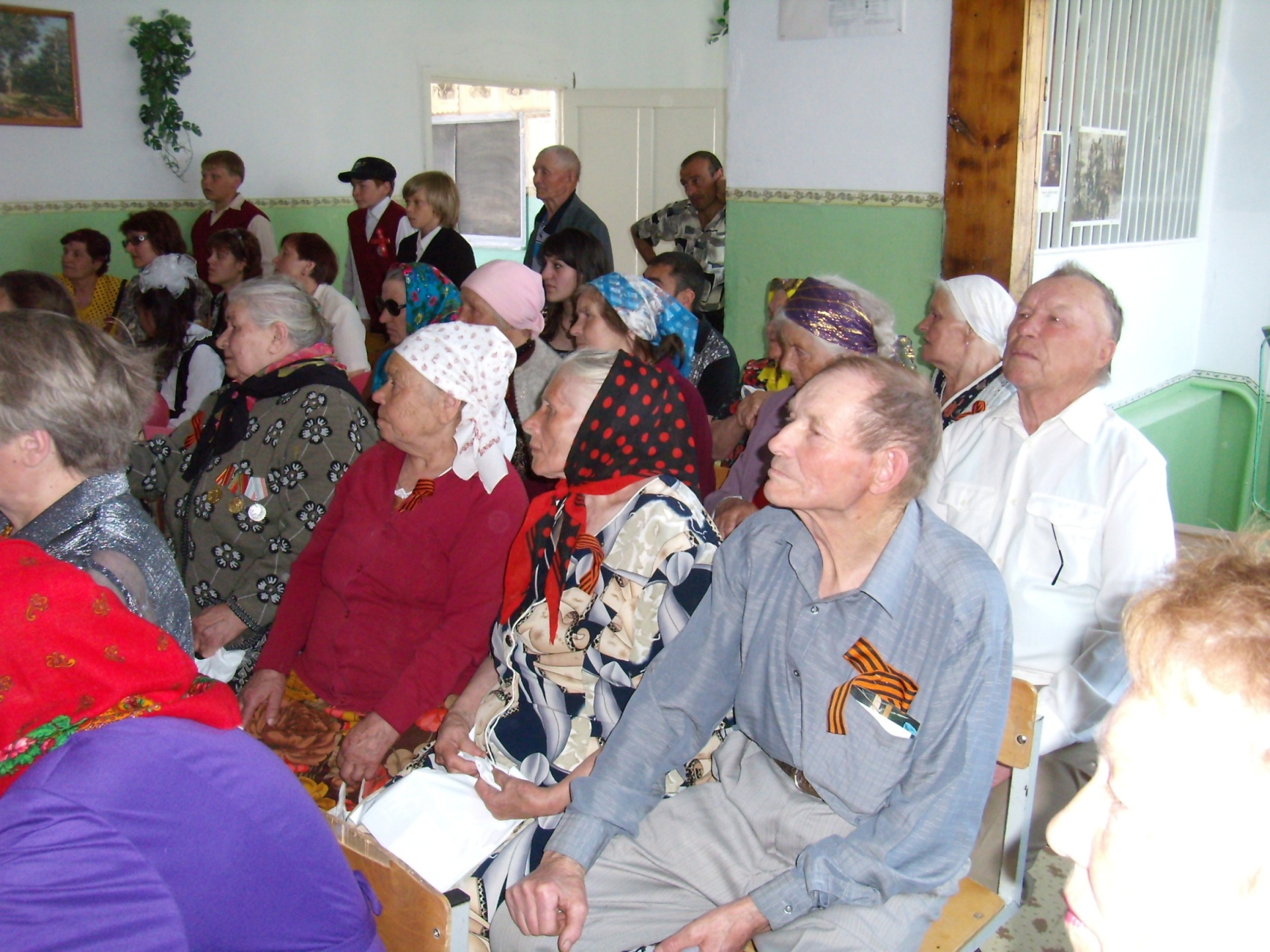 ЭКСКУРСИЯ
«Наши воины-земляки.»   



9 Мая
Просмотр жителями поселения  презентации
Слайд из презентации
Сарбаев  Г.С.
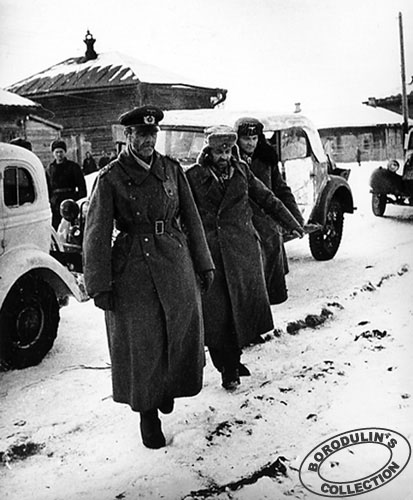 Пленение фельдмаршала Паулюса
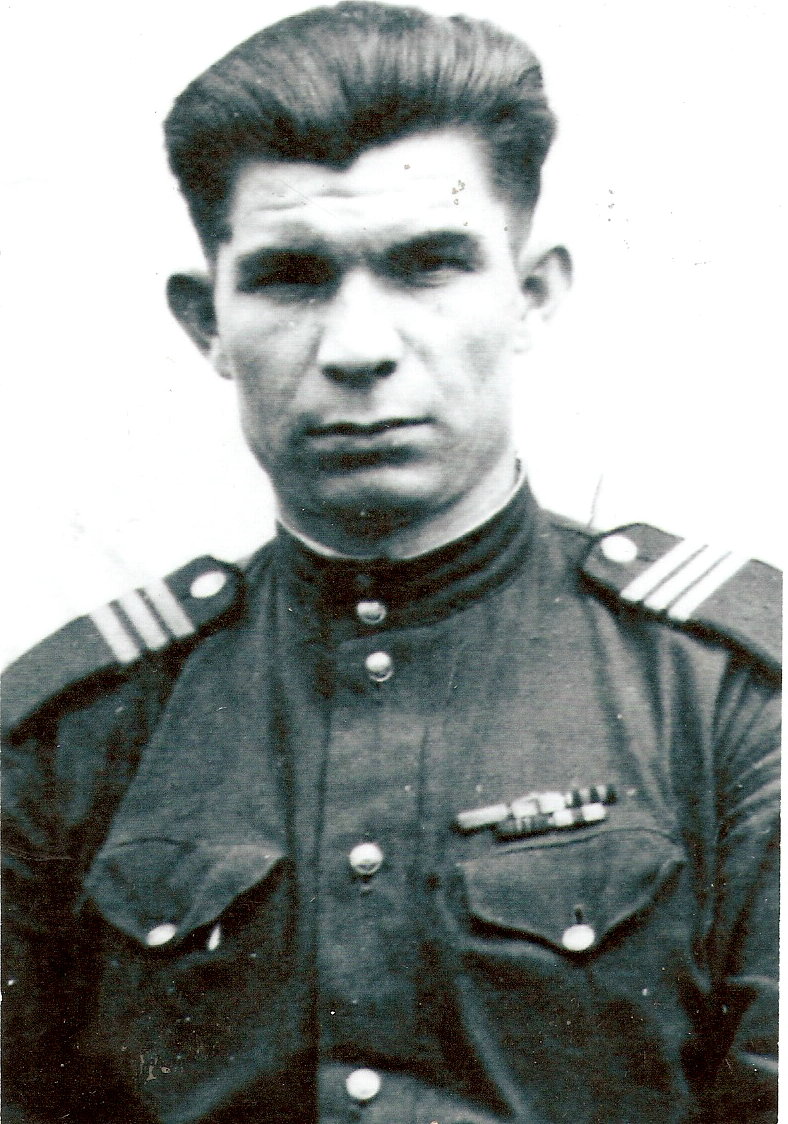 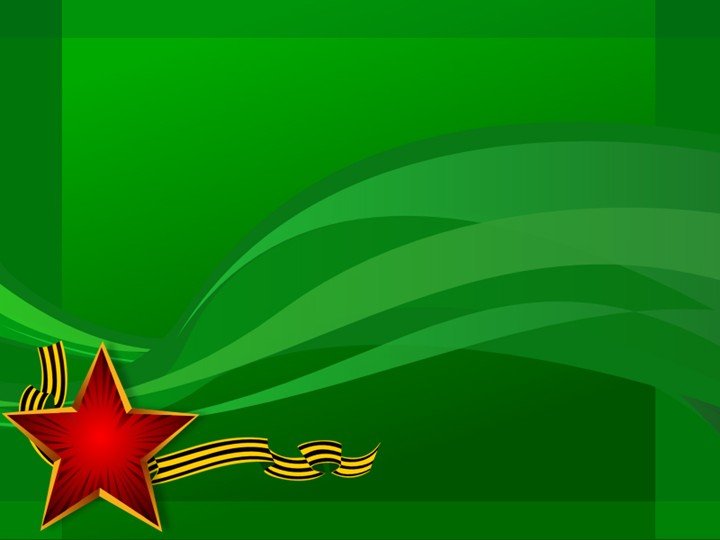 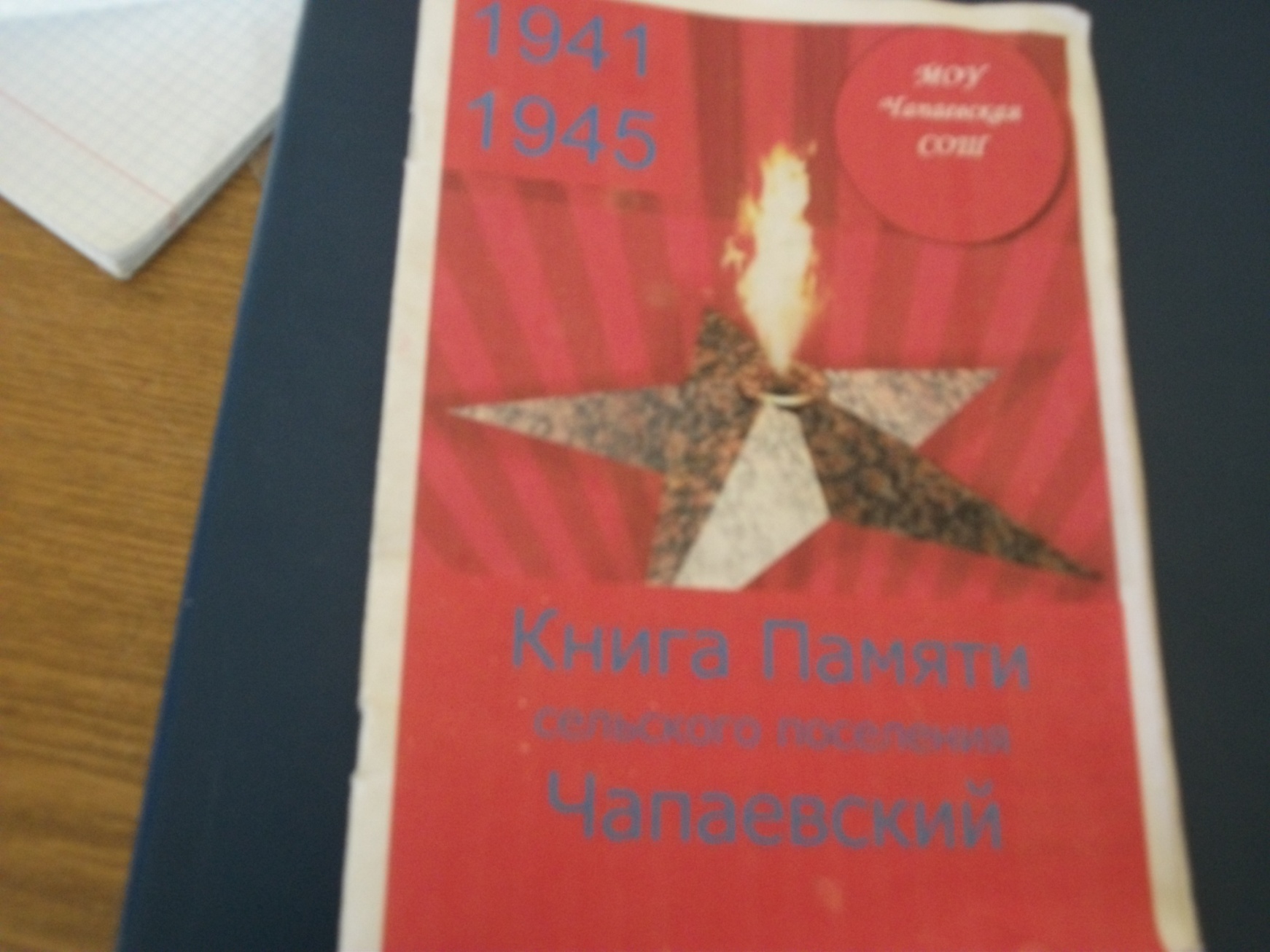 2010г.
Книга Памяти
  поселения Чапаевский
Участие в гражданском проекте.
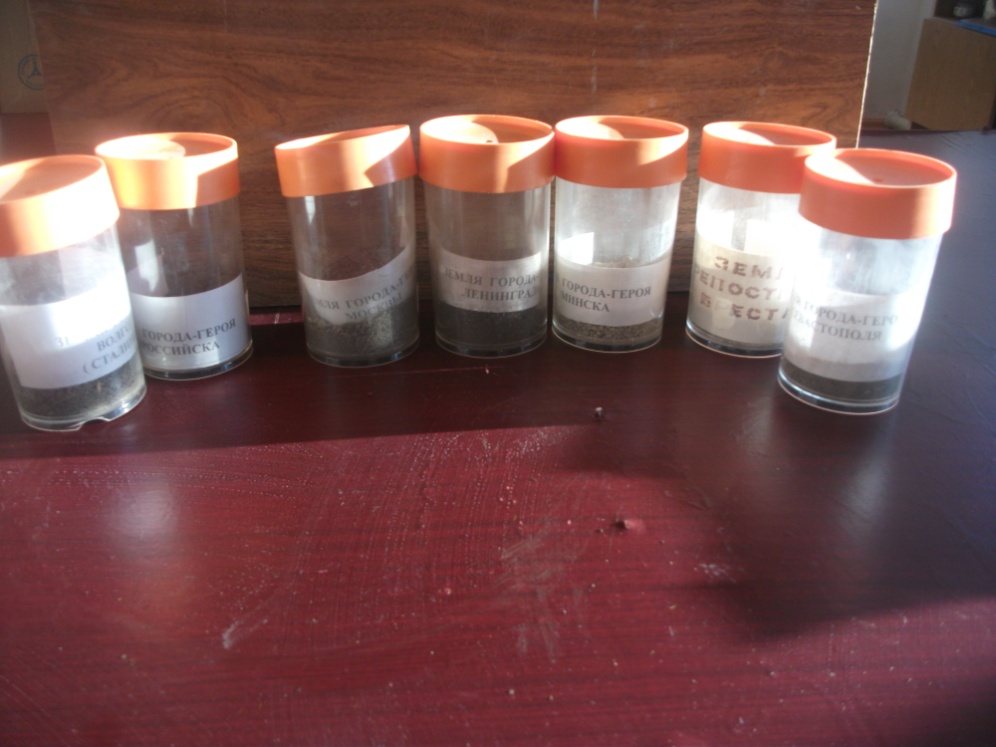 Ценные экспонаты
1. Земля, привезенная 
учащимися из городов – героев.
2. Солдатские каска и пилотка, 
расплавленные камень и
 осколки из Брестской крепости.
3. Награды и удостоверения к ним.
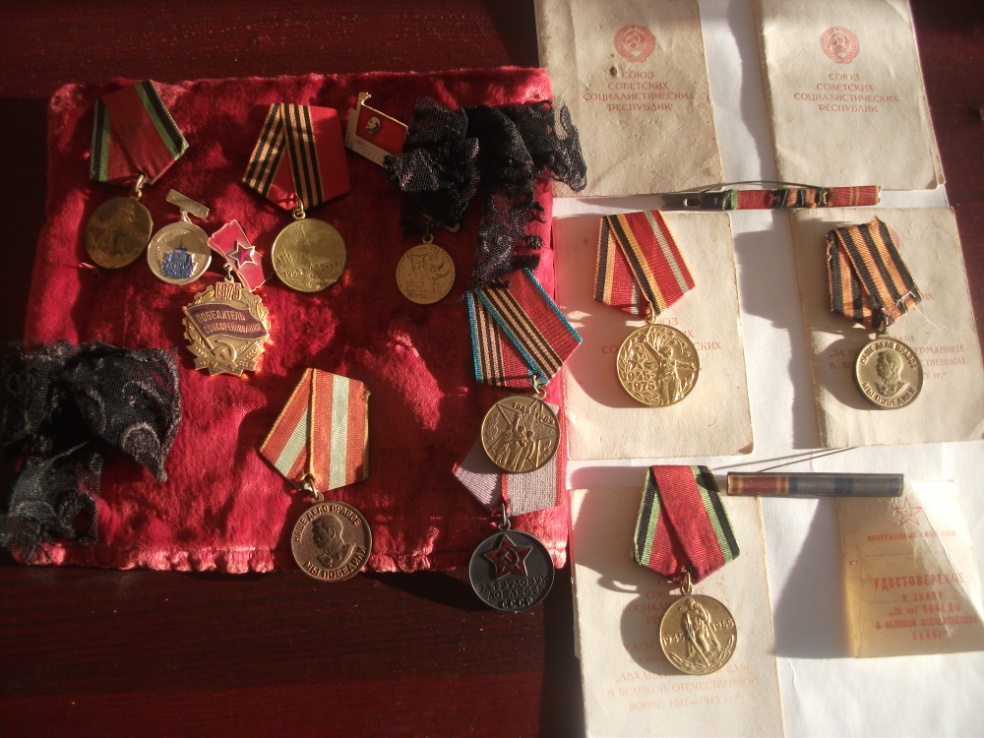 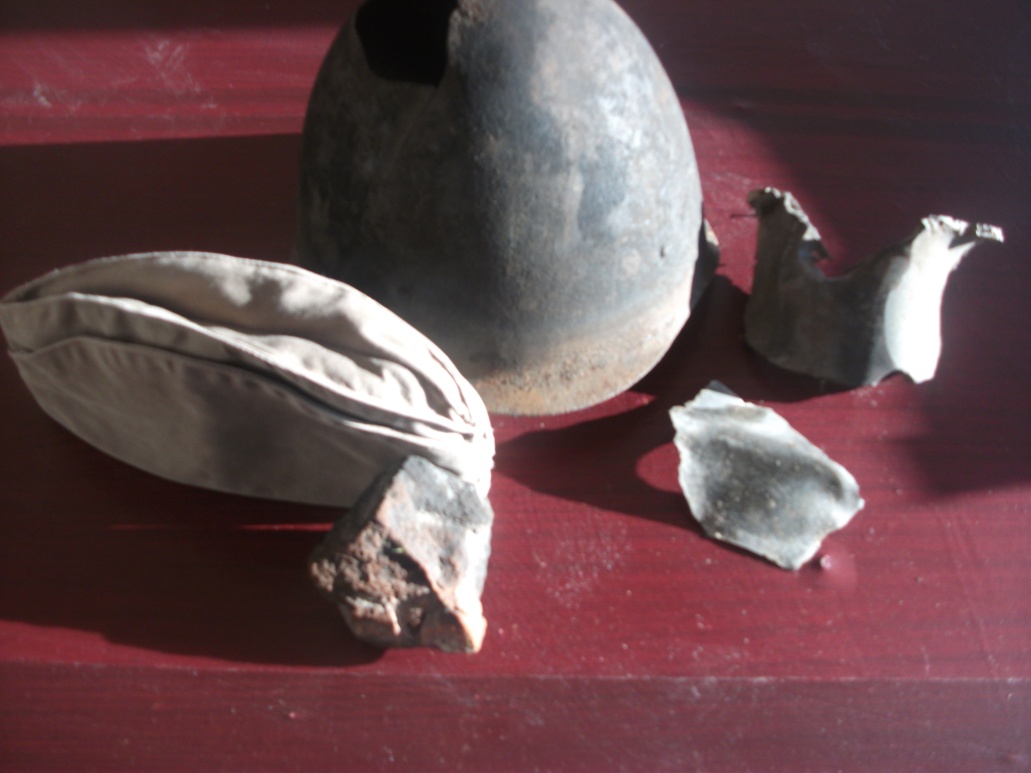 Конкурсы и выставки:
- фотографий  «Любимая природа в любое время года»,«Разнотравье края», «Моя улица»;
-новогодних открыток 20 века;
-календариков 20 века;
-значков.
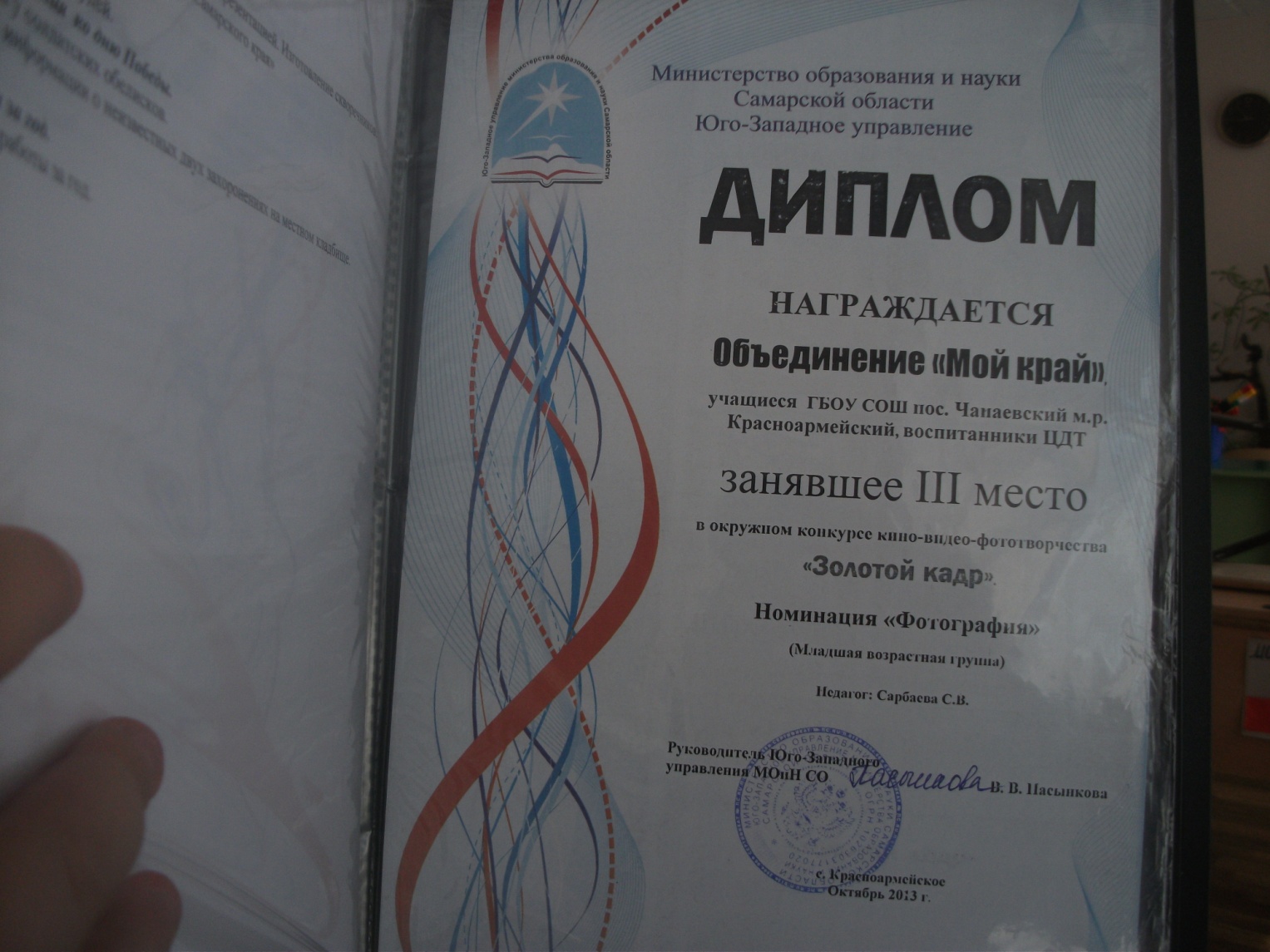 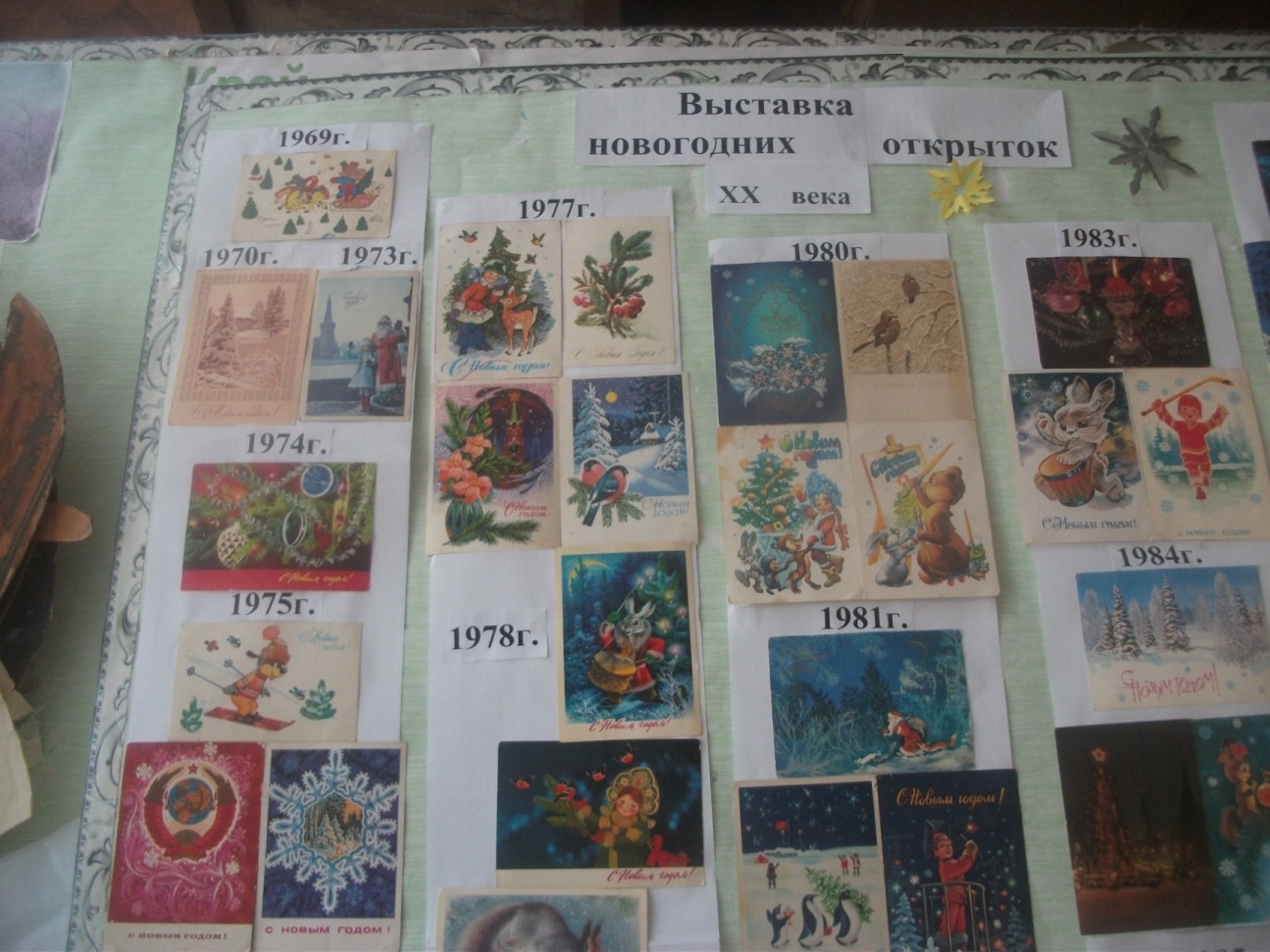 Социальный проект. 
Переписка с правительствами при решении судьбы лесополос.
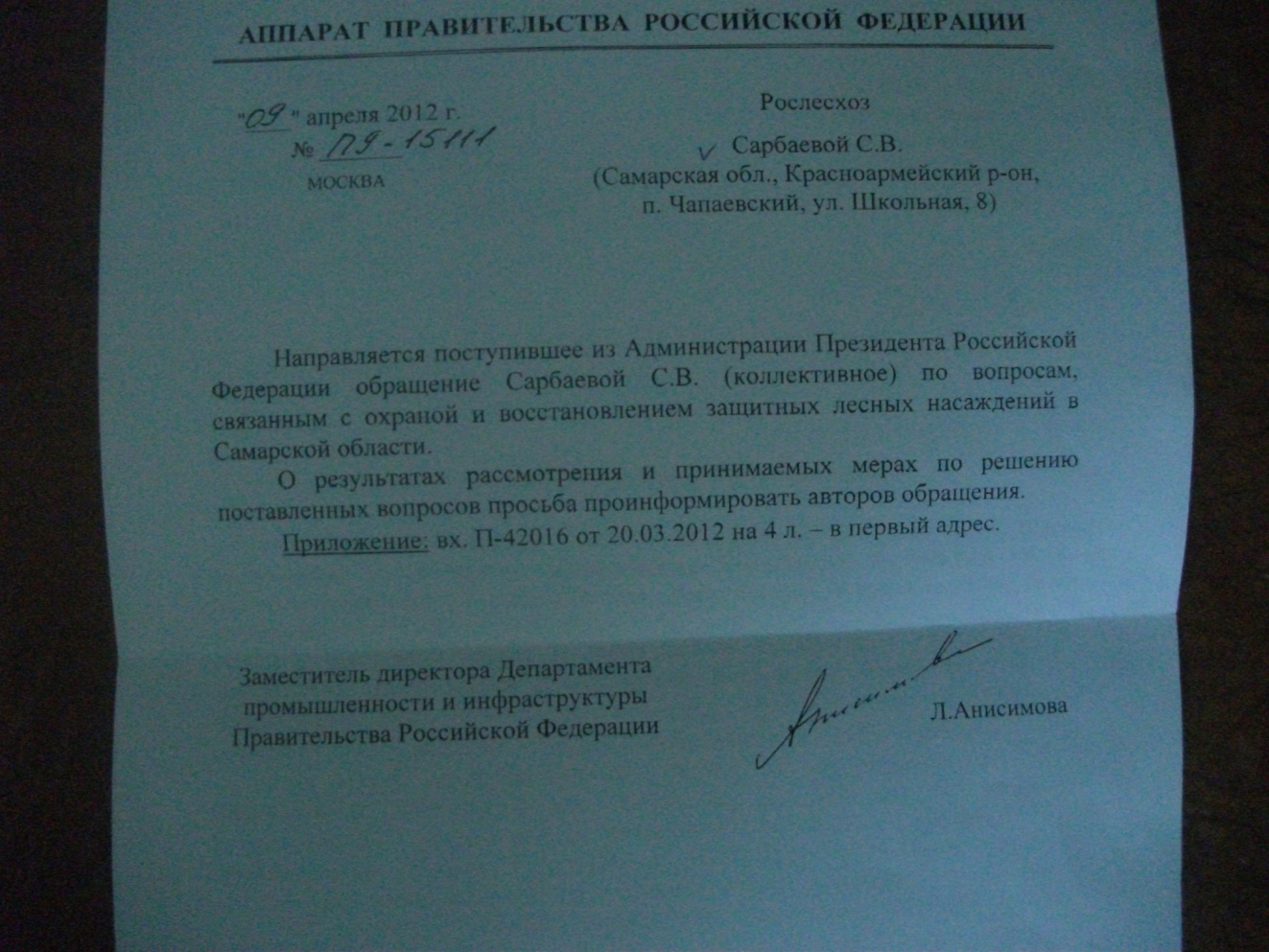 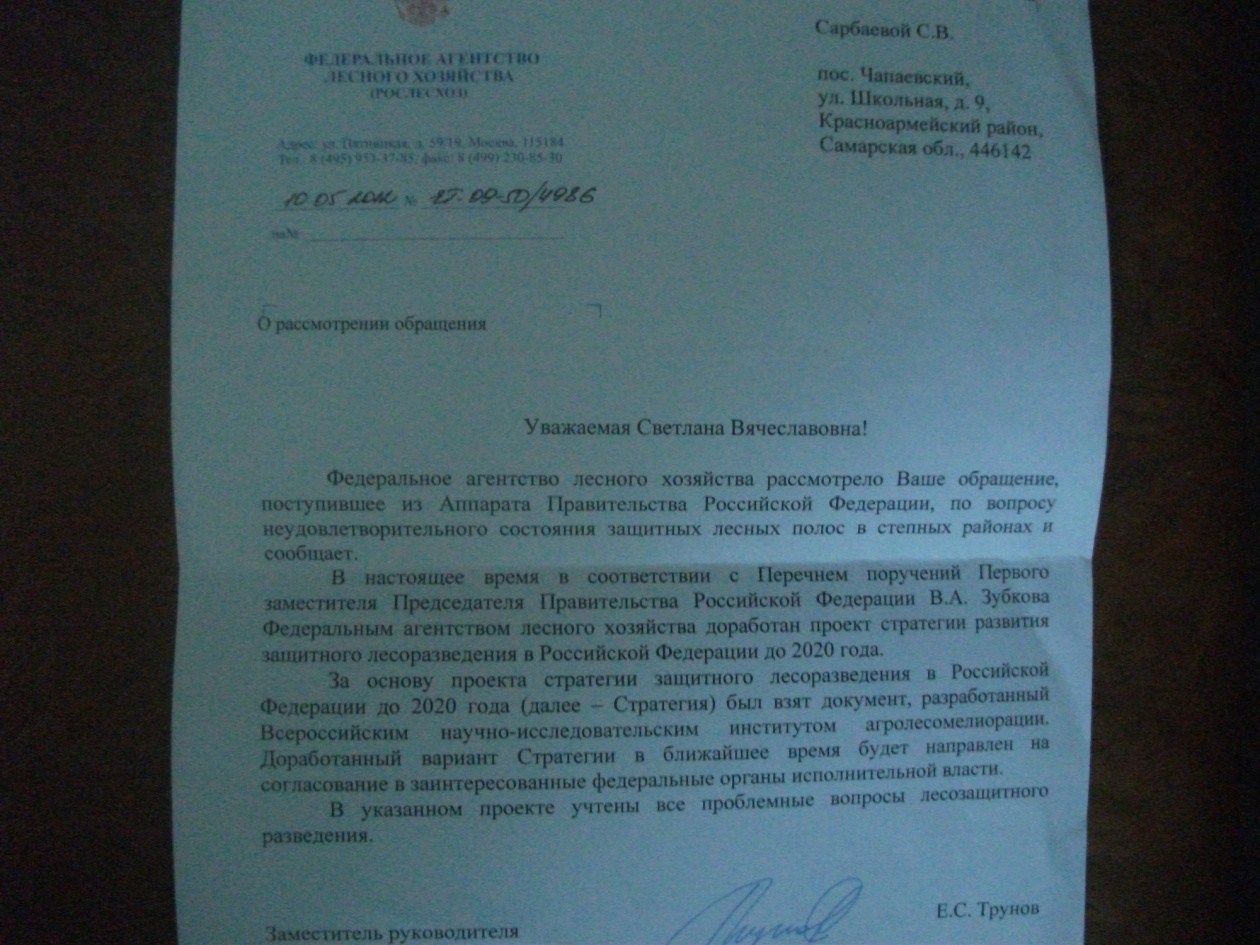 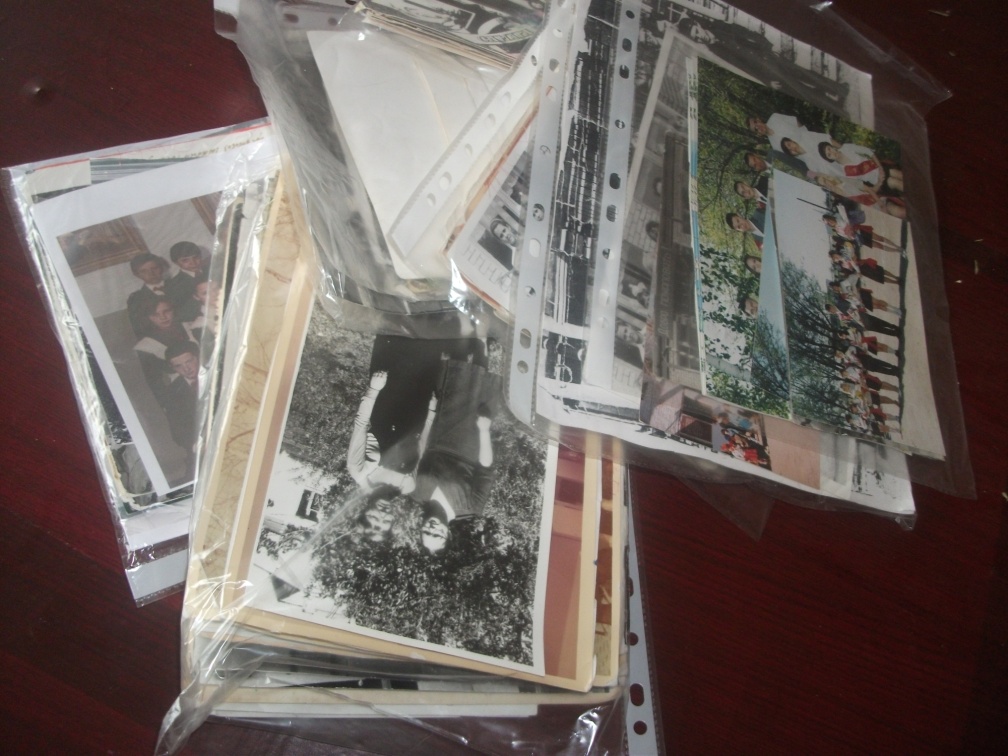 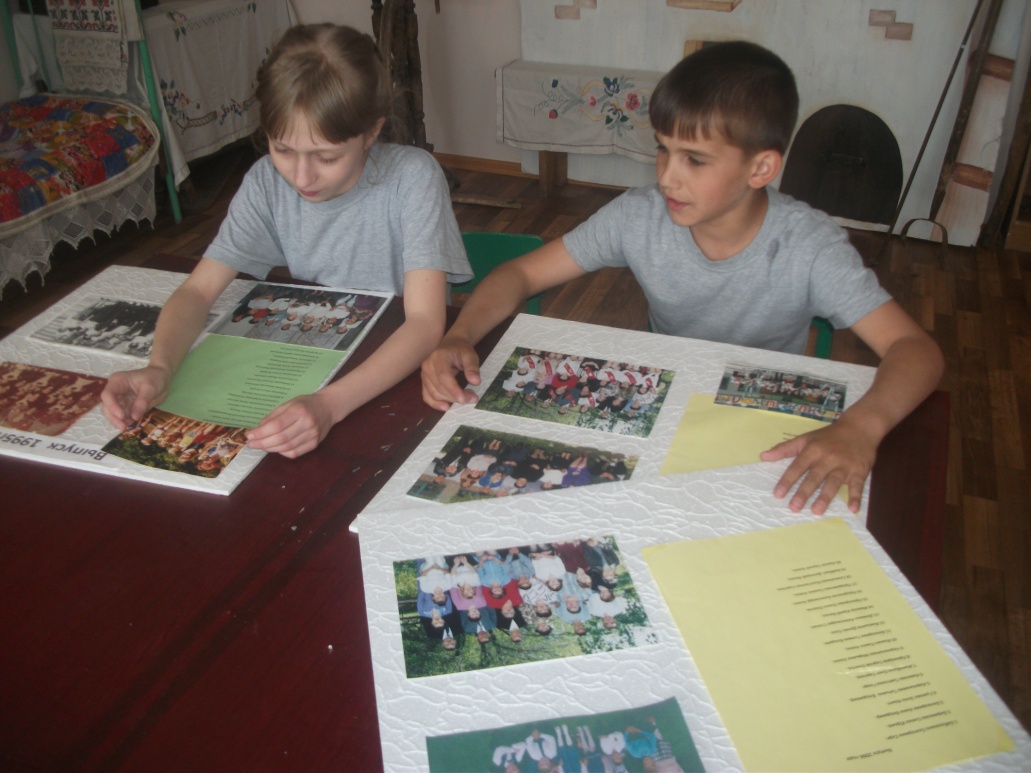 Собрали 183 фотографии
ИСТОРИЯ ШКОЛЫ
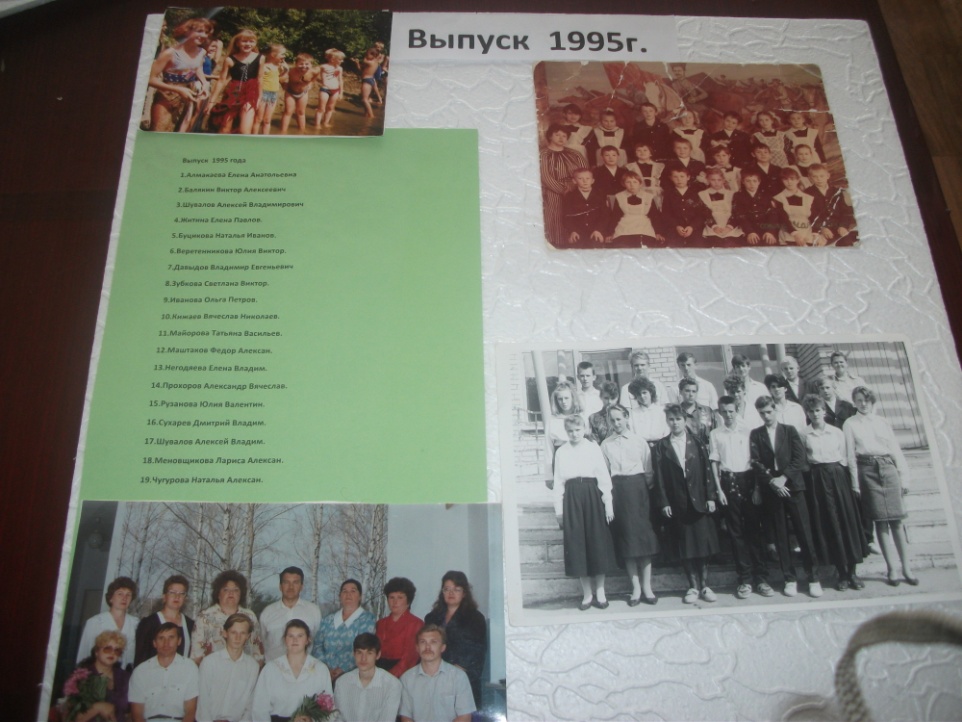 Юбилей школы:
сбор материала, фотографий, 
сканирование фотографий, 
оформление стендов к празднику.
40  штук
Экскурсия 
 «Крестьянская изба 
в начале 20 века»
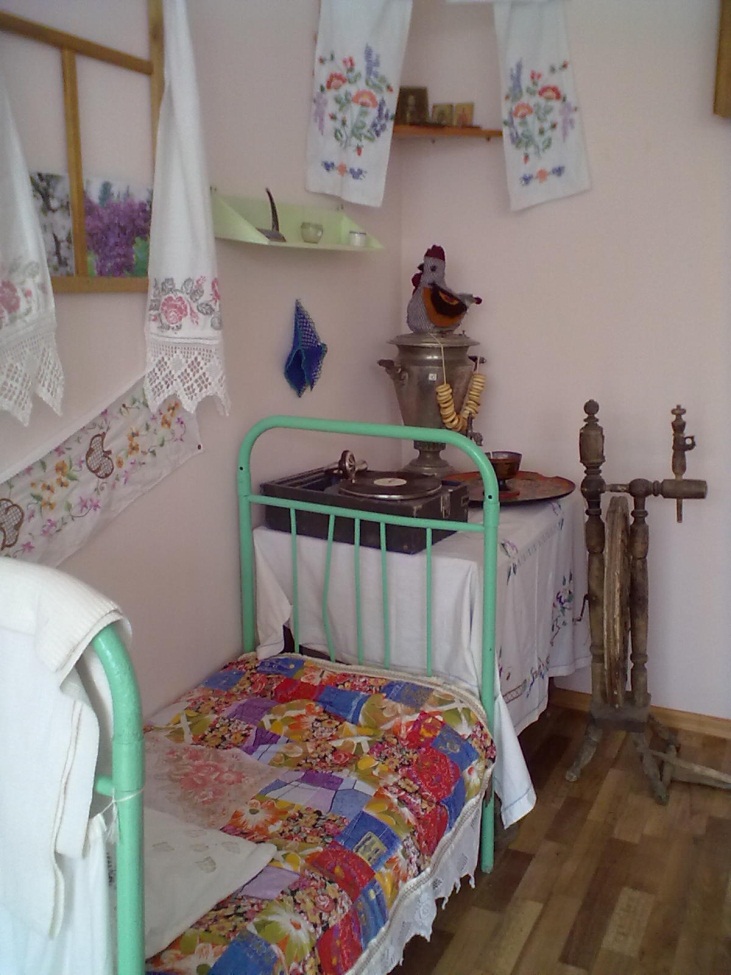 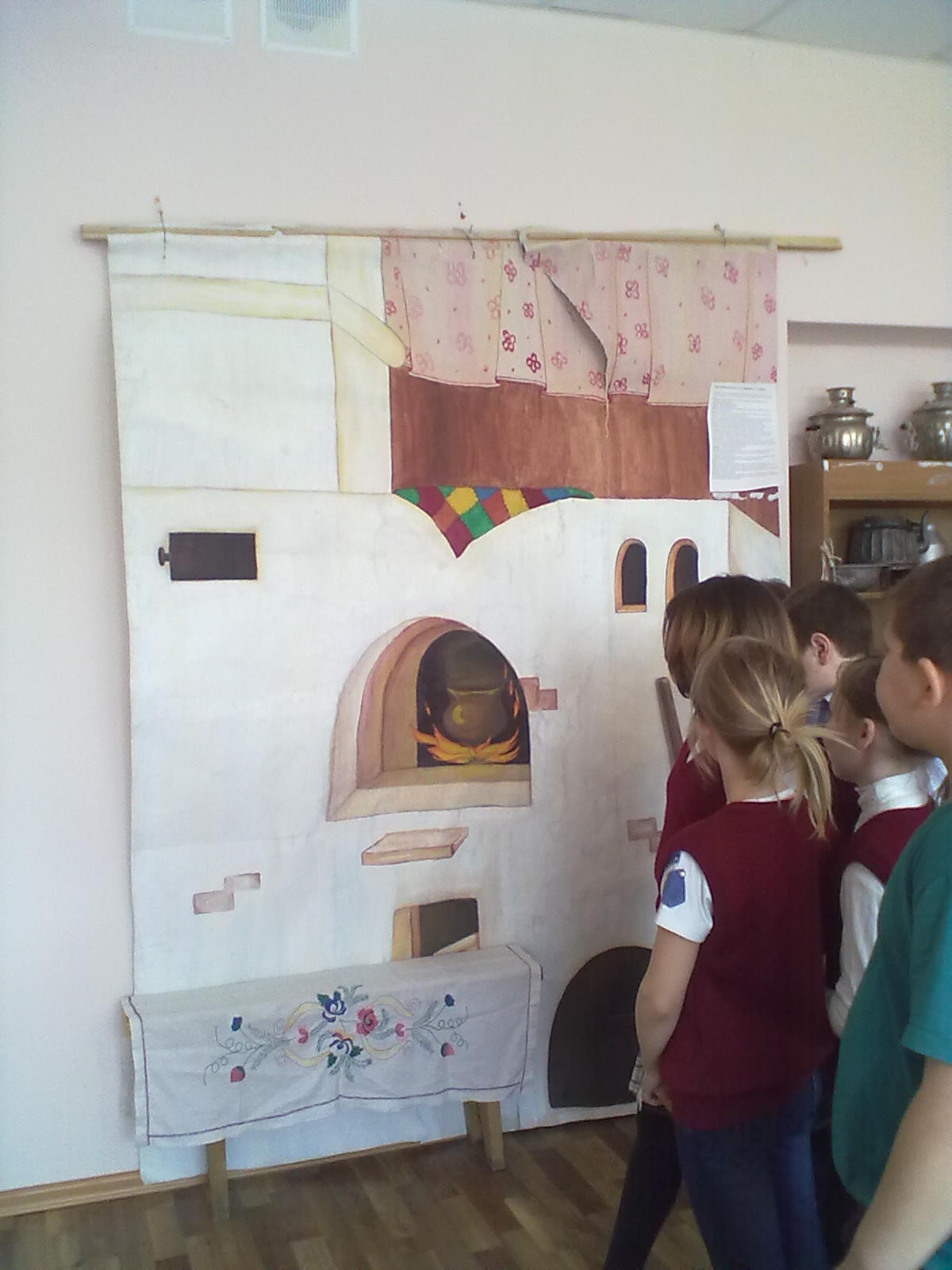 Экскурсия  
«Крестьянские орудия труда и кухонная утварь»
Игра  «Предметы быта»
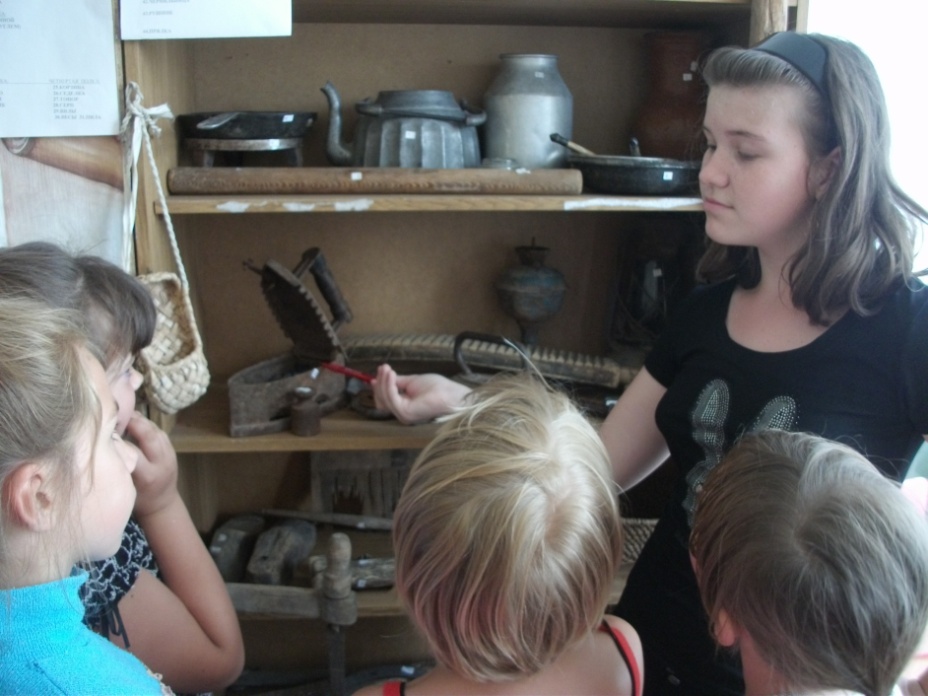 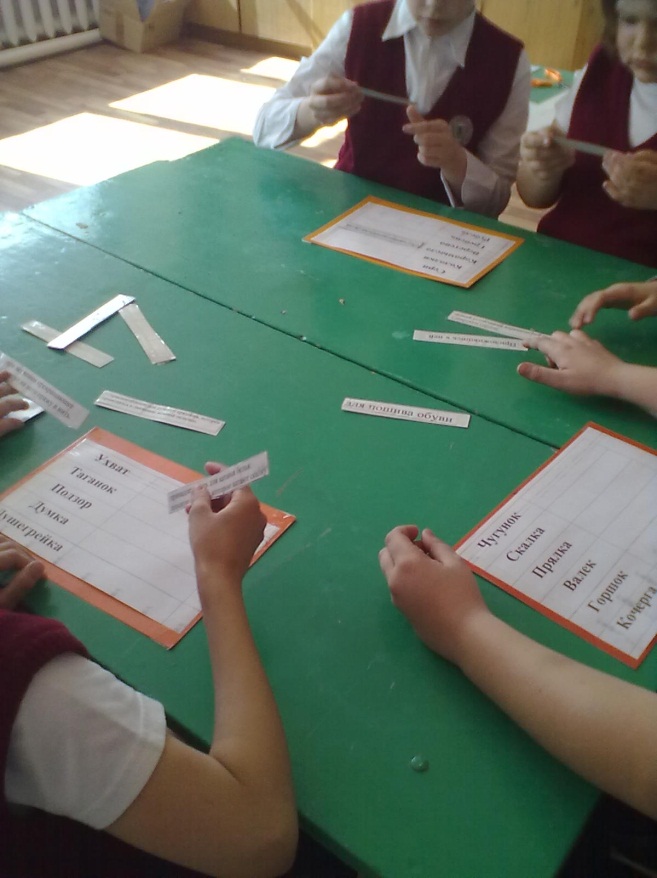 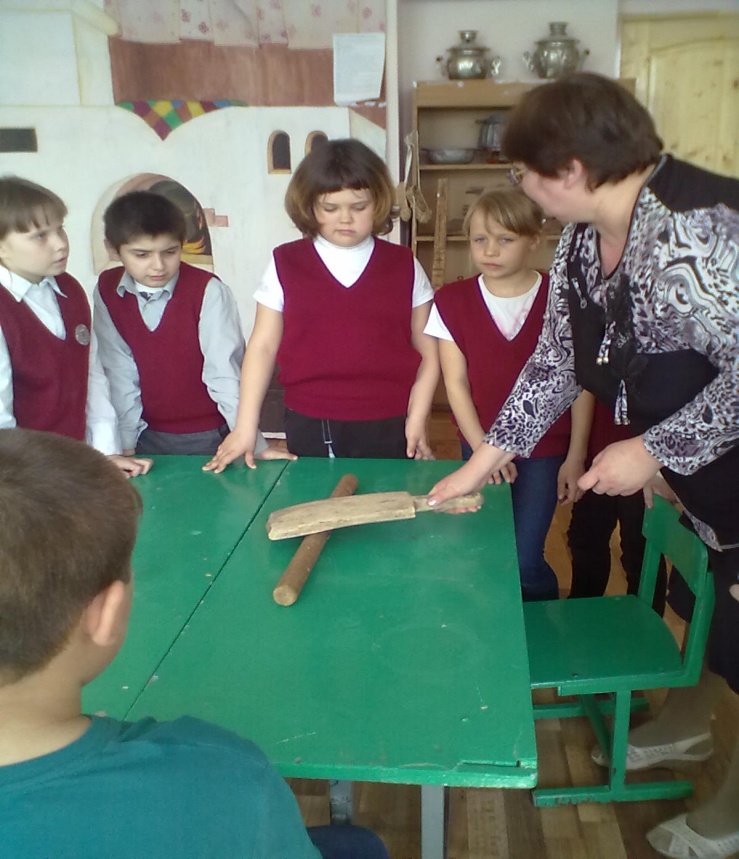 Ценные экспонаты
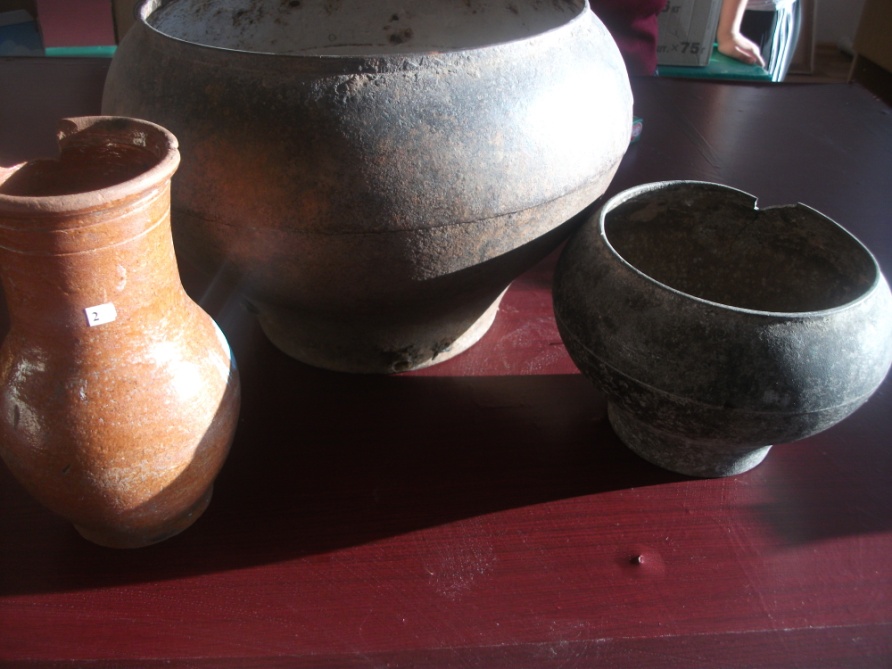 Кухонная утварь и орудия труда  
крестьян начала 20 века
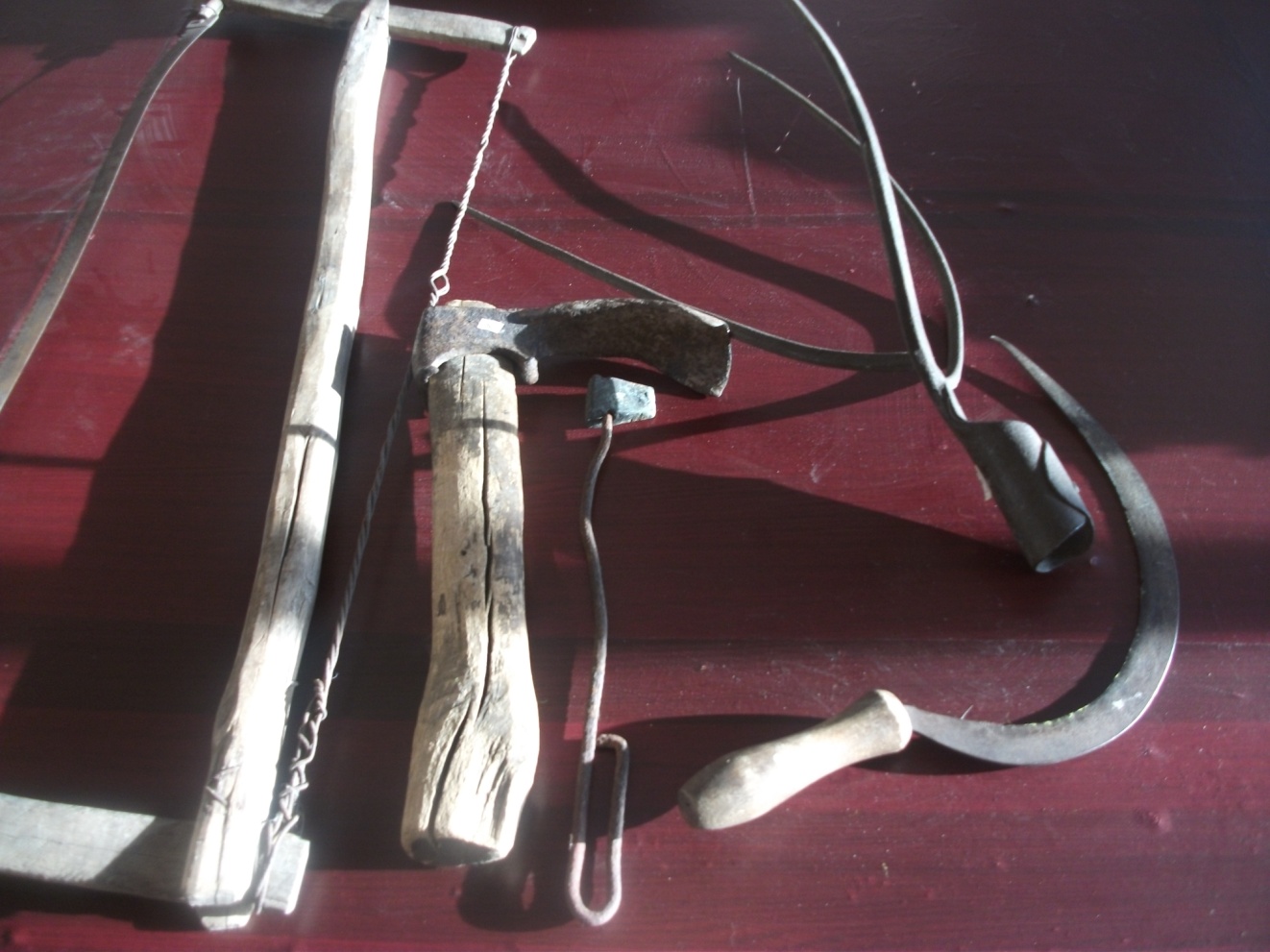 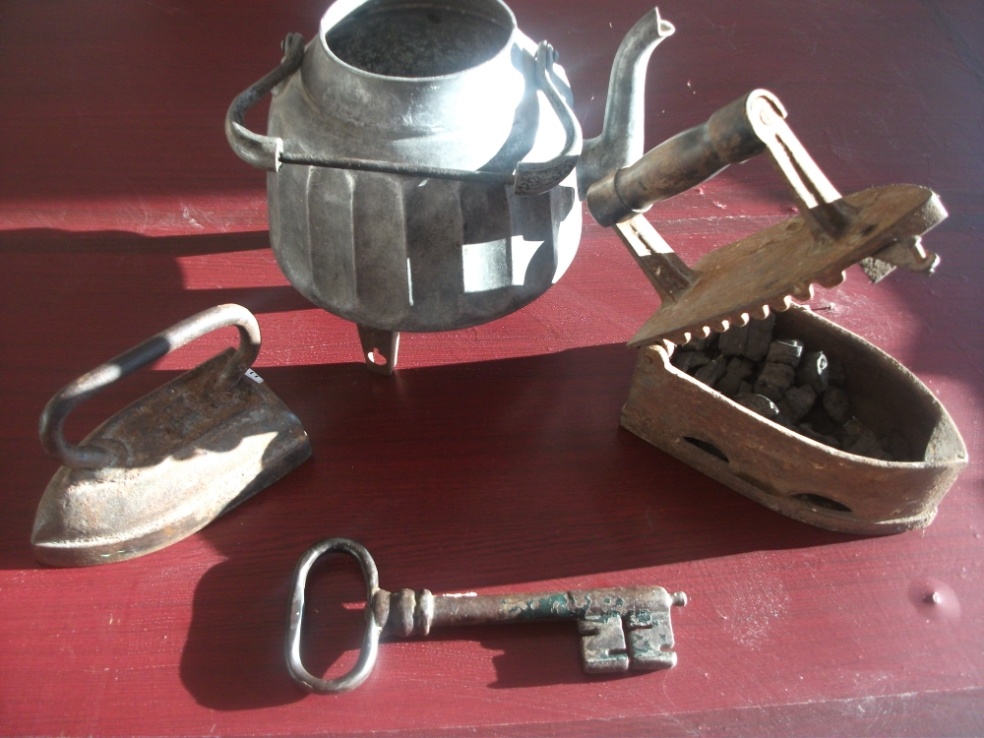 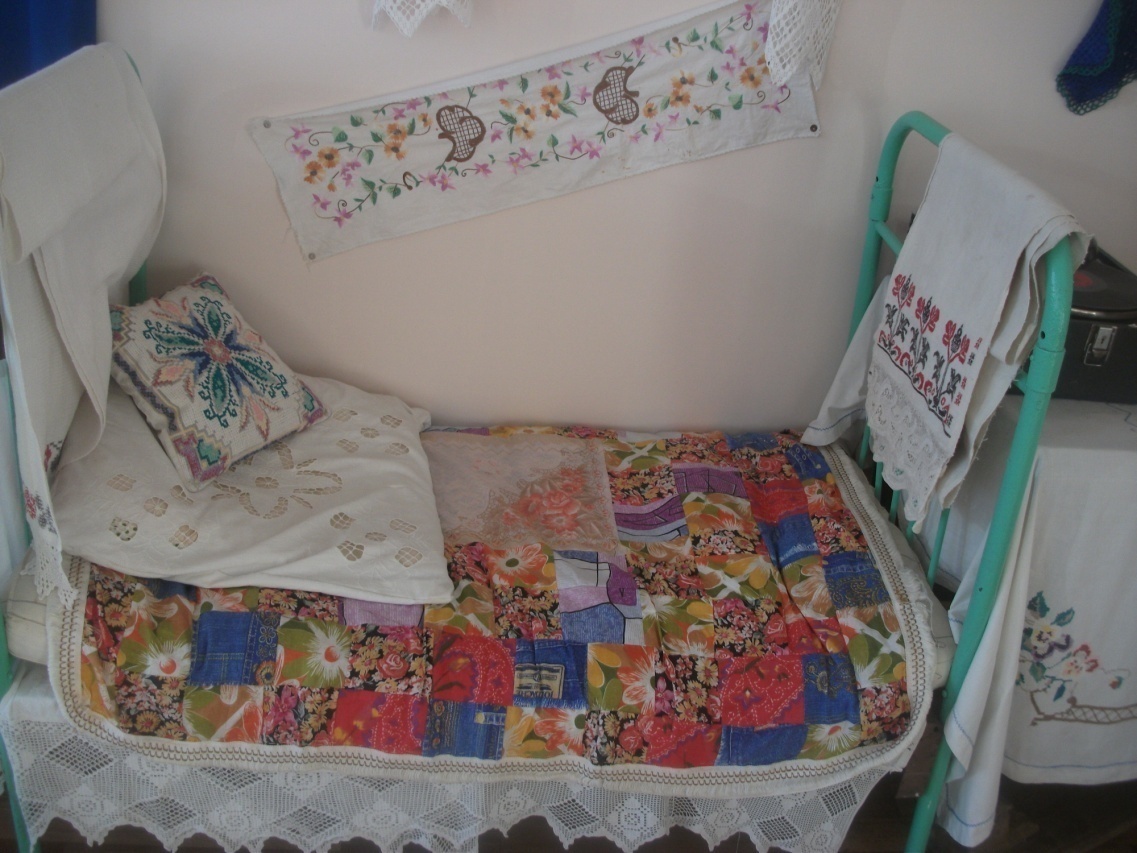 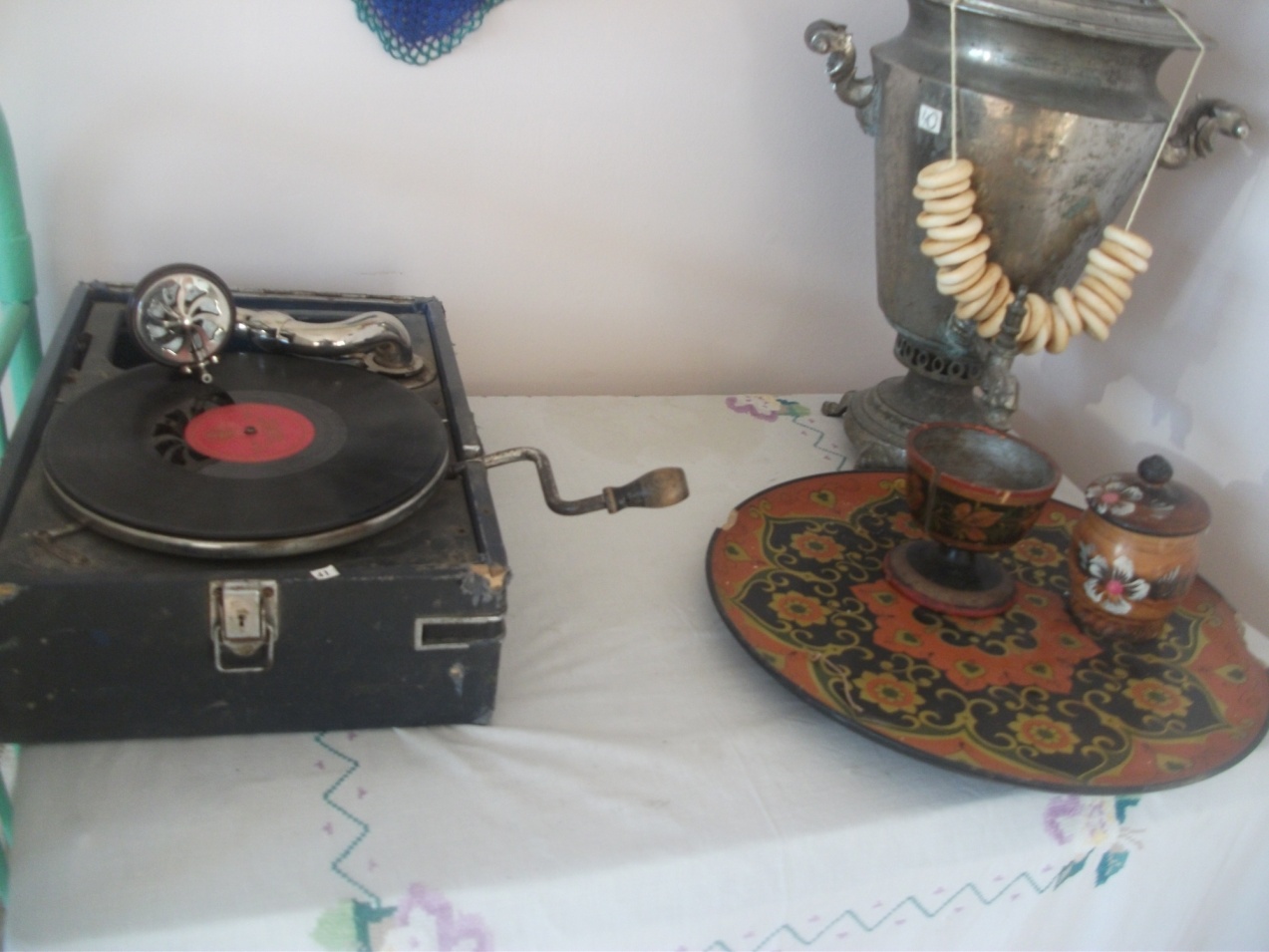 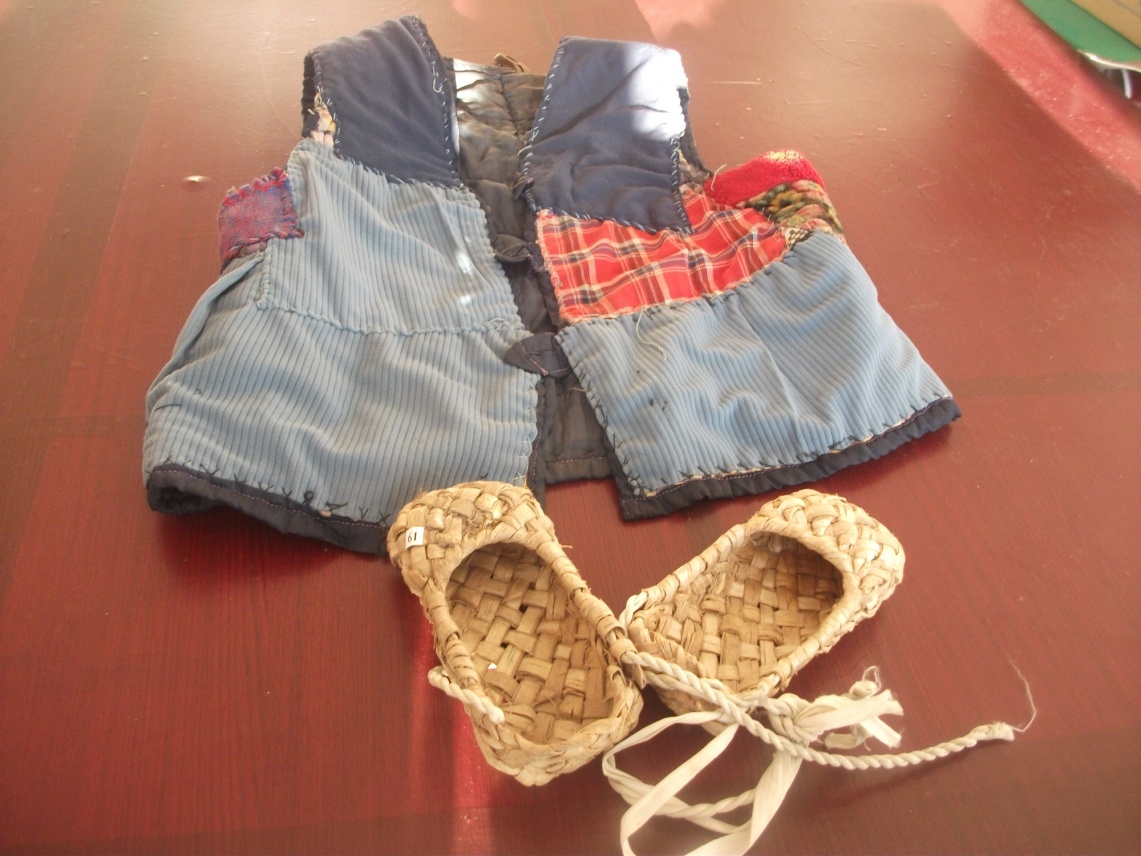 Работа по экспозиции  
         «История поселка»
Сбор  экспонатов и информации 
Встречи со старожилами
Работа в архивах 
Участие в конкурсе «Моя малая родина»
Создание презентации и показ
 ученикам школы,  жителям поселка
 в День Села.
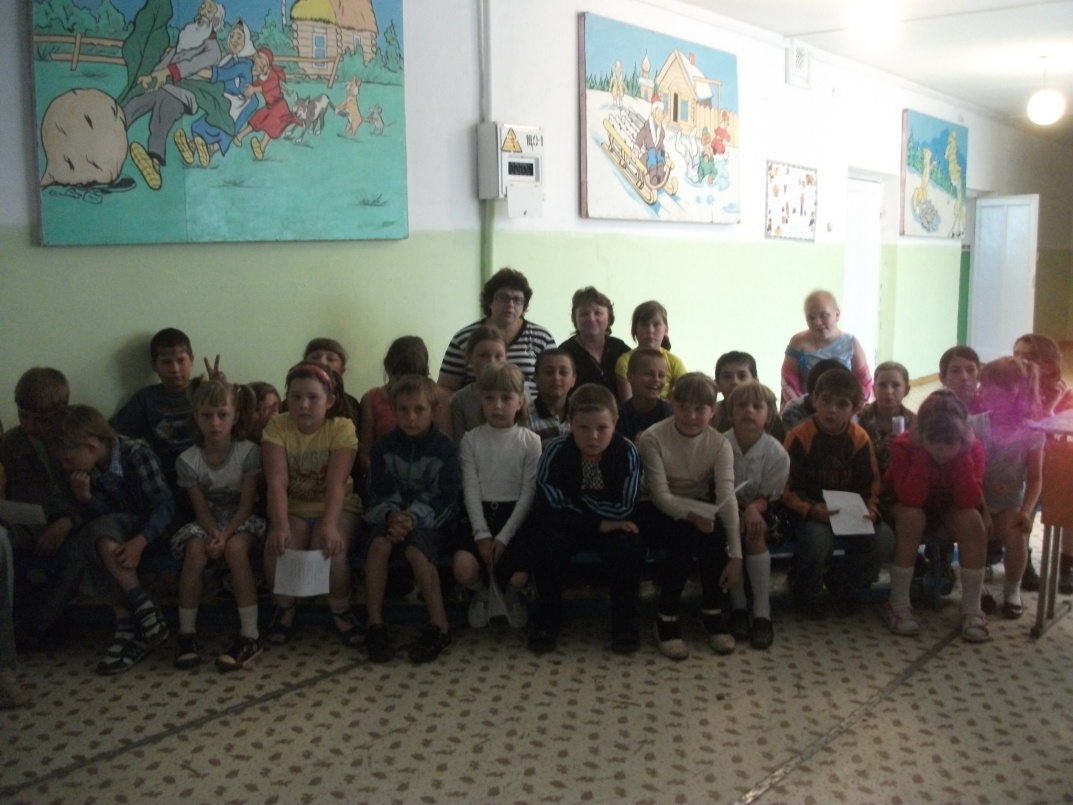 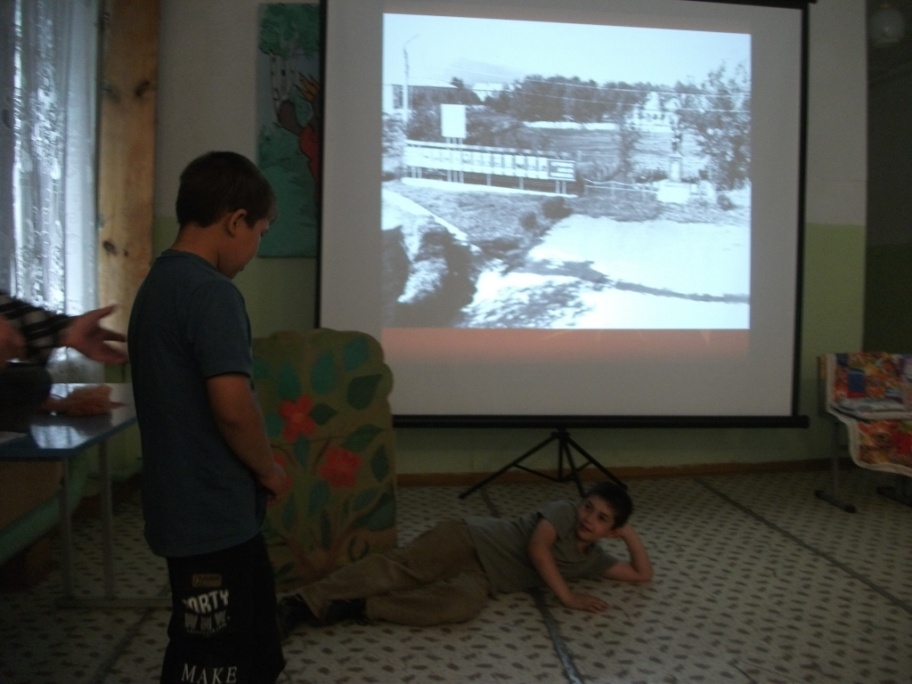 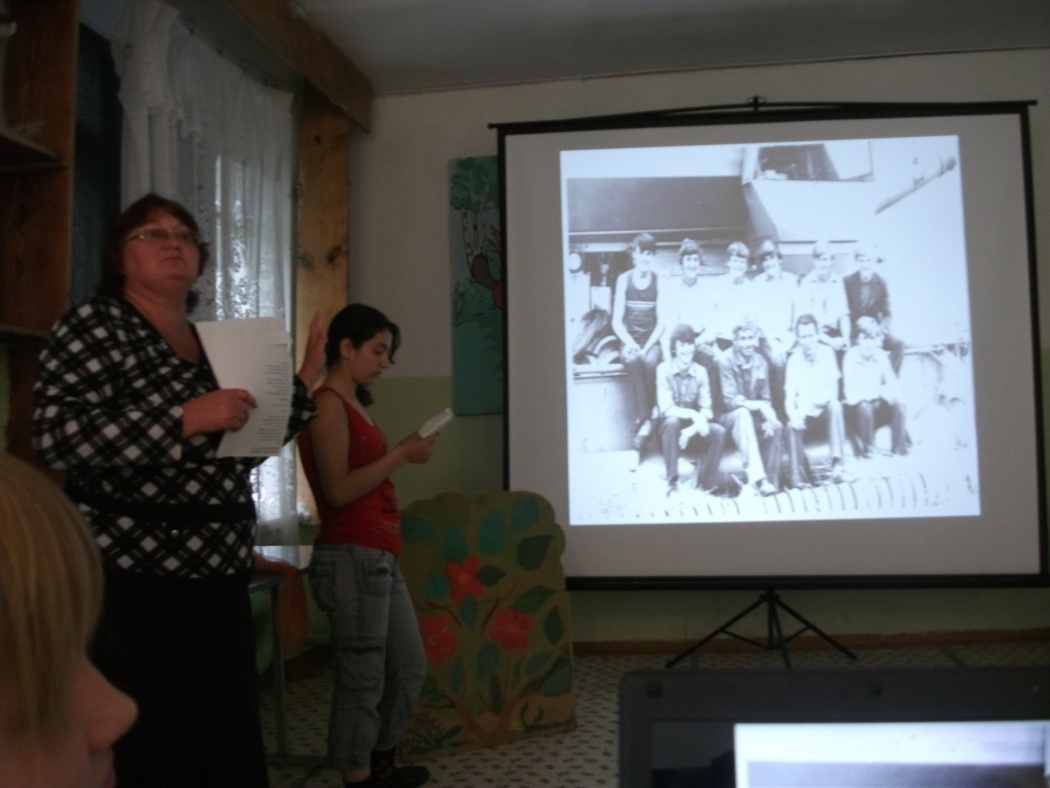 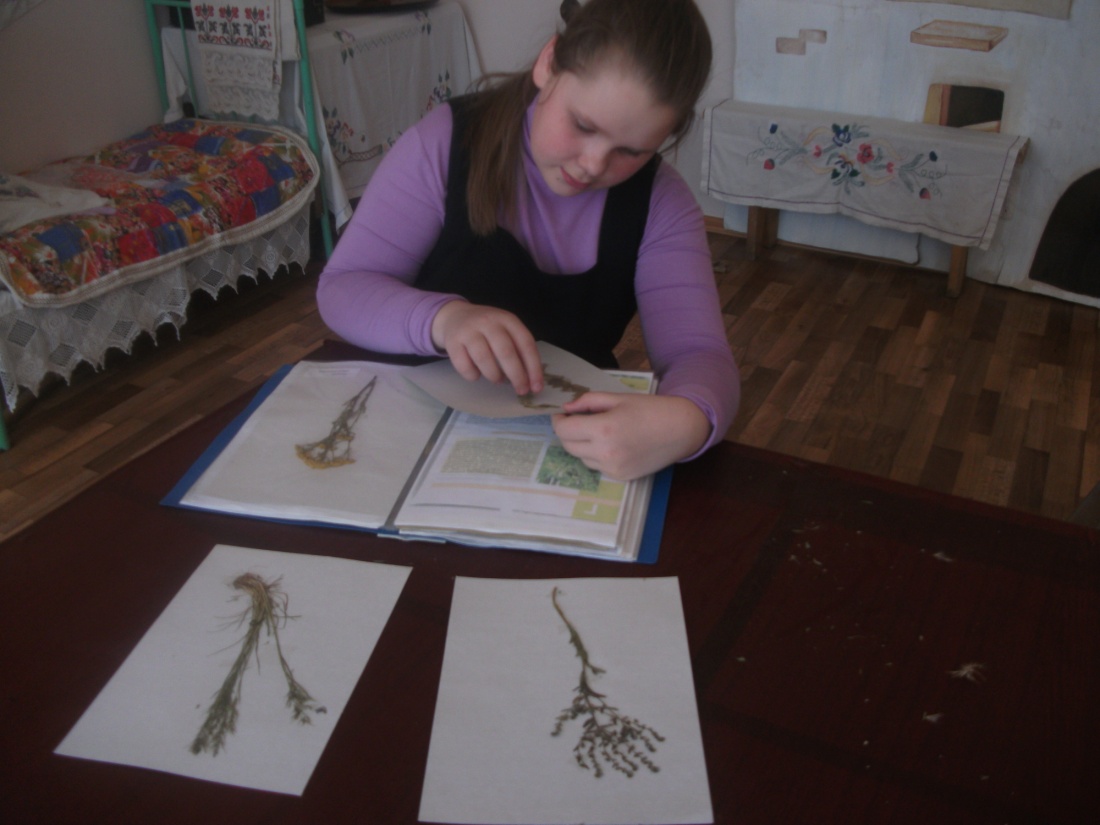 По природе края.
 1. Фотографирование растений края .
 2. Изготовление гербария.
3. Создание презентации «Разнотравье 
края» и показ её учащимся.
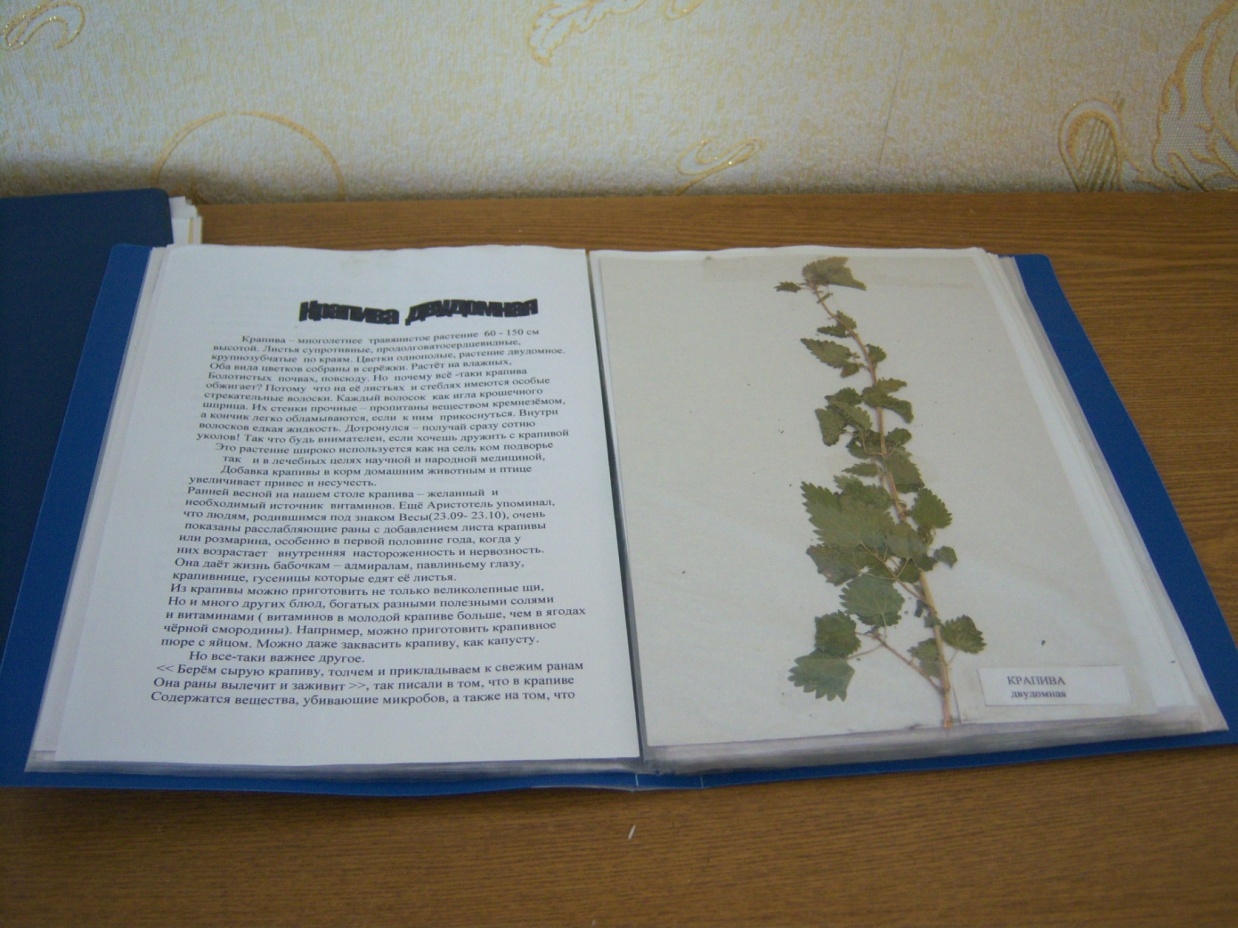 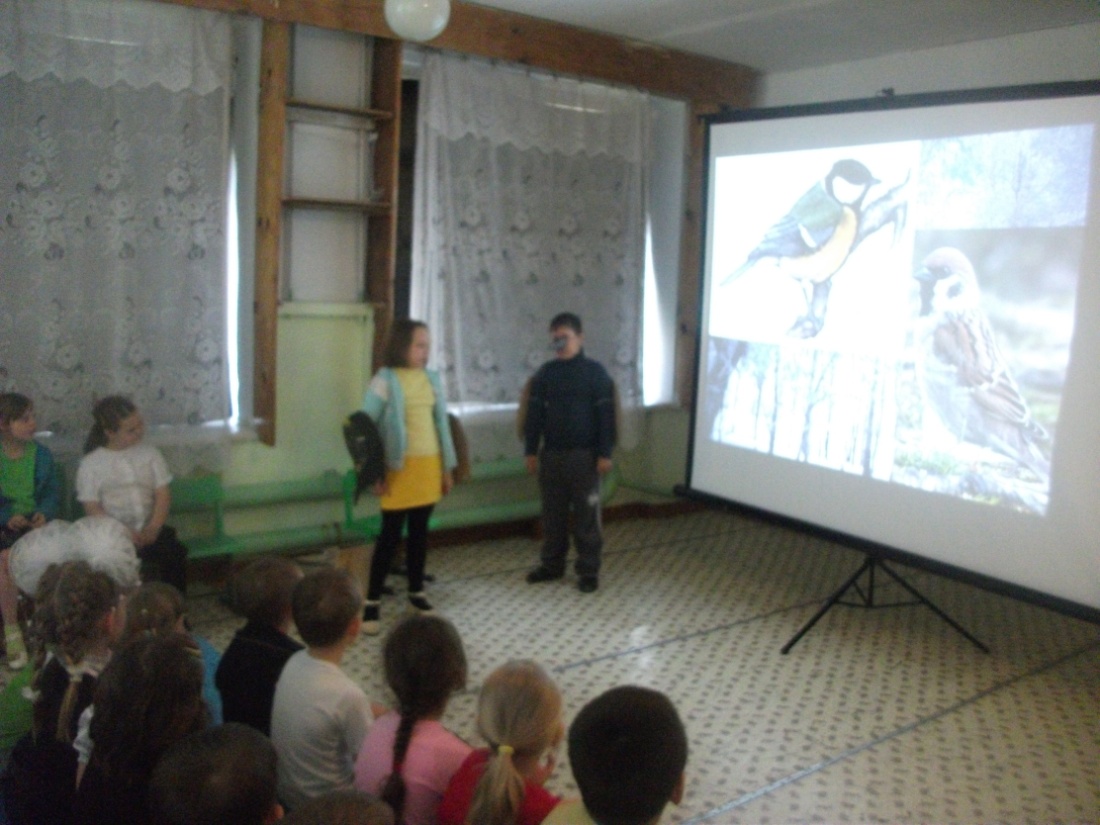 4. Оформление альбома
 «Животный и растительный мир 
Самарской области» 
5. Литературно-музыкальная 
композиция с презентацией 
«Птицы края»
Мероприятие для начальных классов 
               «Трава травке рознь»
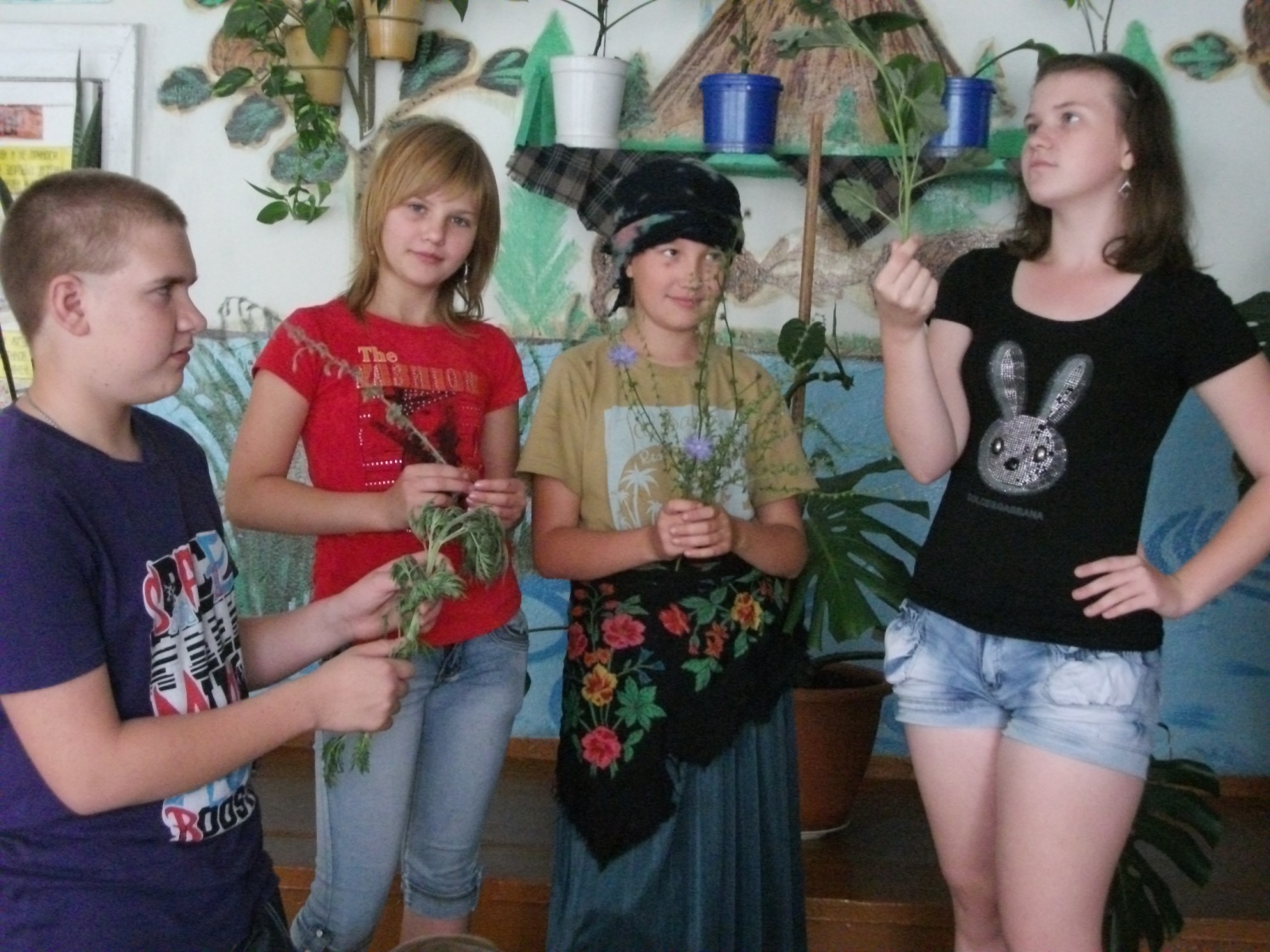 Встречи с представителями власти
…с  председателем  по  природоресурсам 
 Красноармейского района Цукановым В.Н.
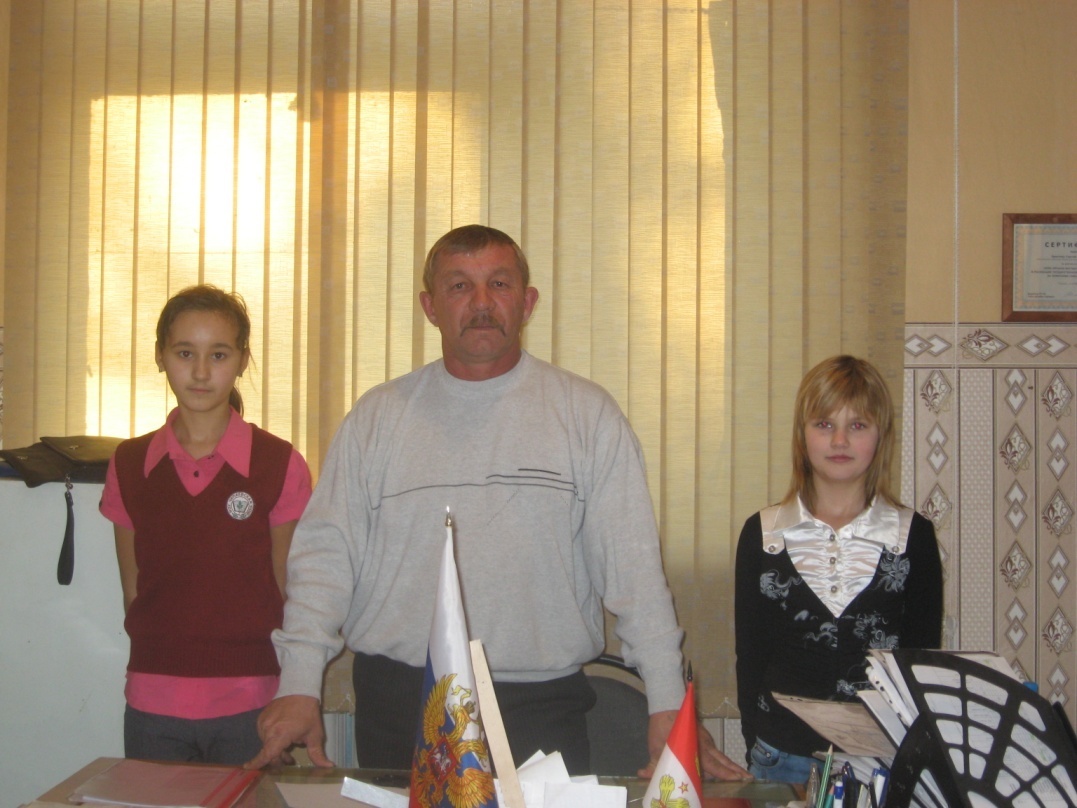 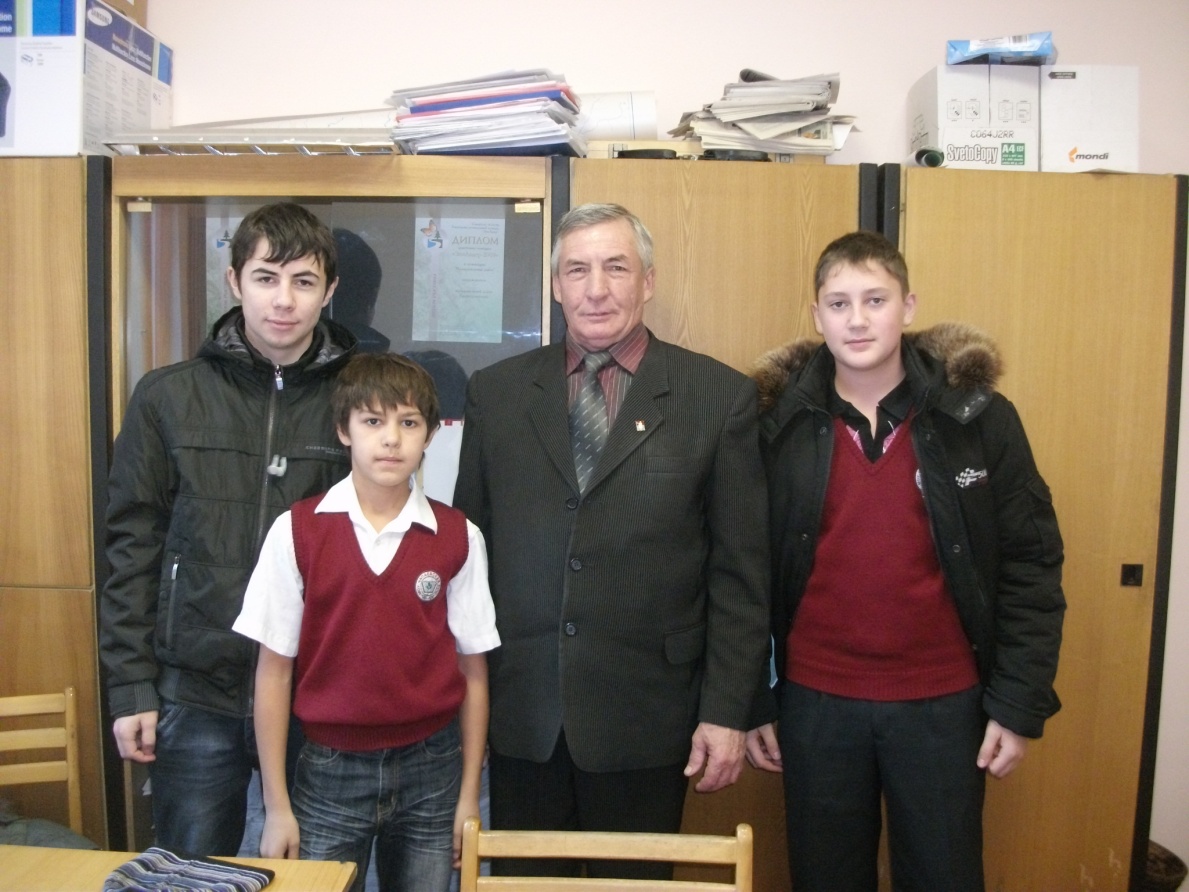 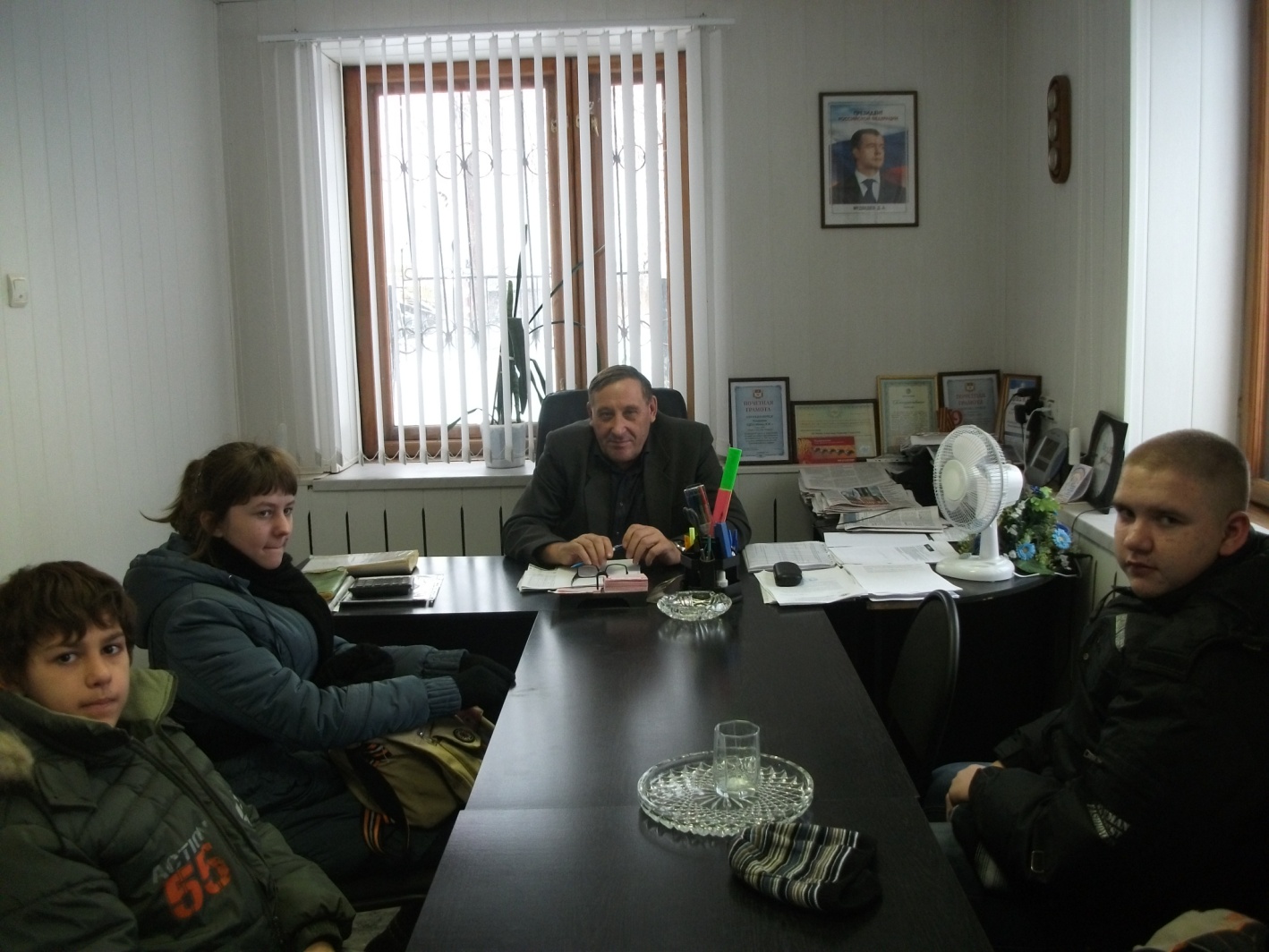 … с главой администрации поселения Аристовым С.М.
…с местным фермером 
 Минко А.И.
Связь музея с другими музеями Самарской области. 


Посещение музеев.
Передача экспонатов в музей «Древний мир».
Участие в раскопках.
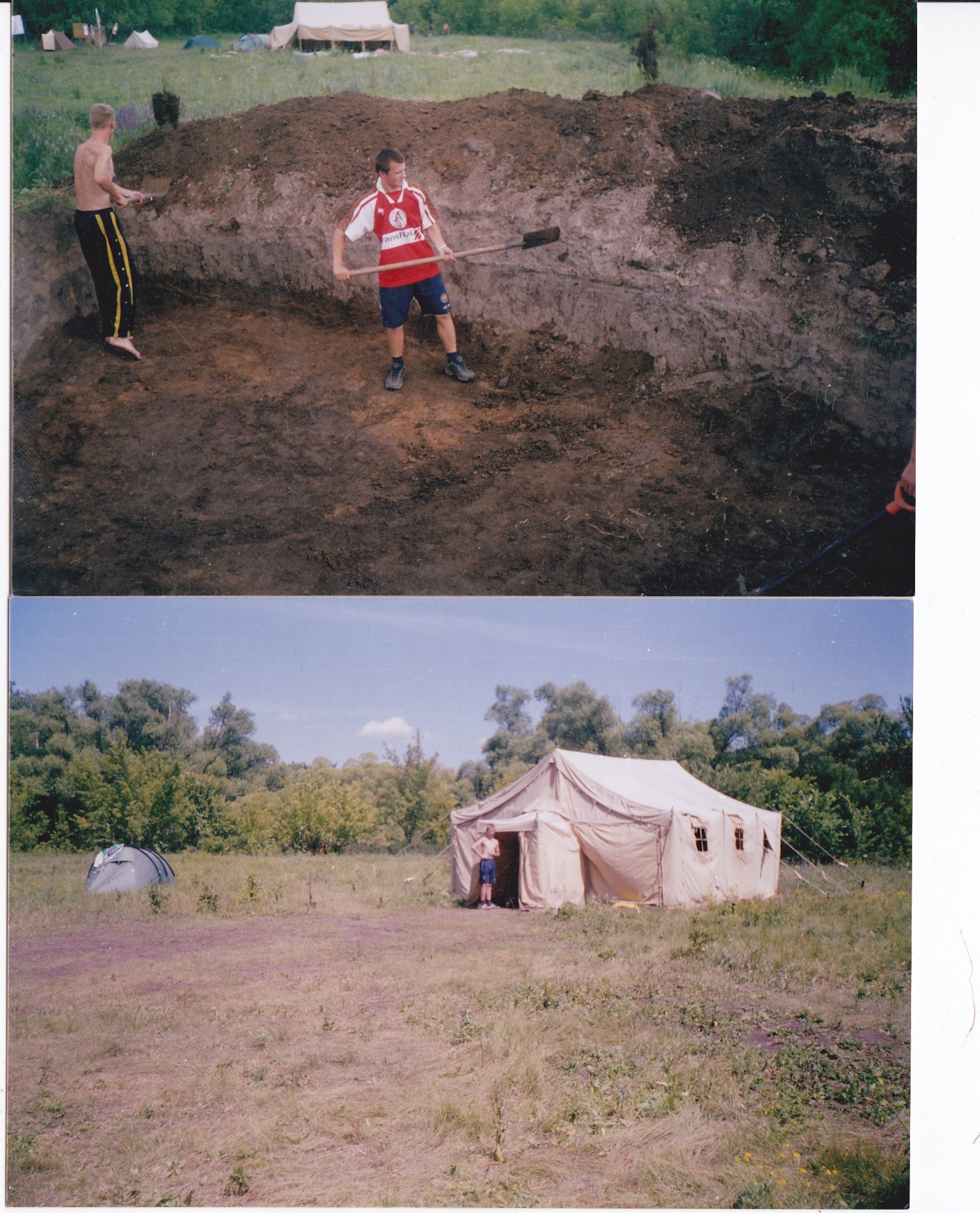 Будущий музей «Древний мир». Участие в раскопках  в селе Колывань
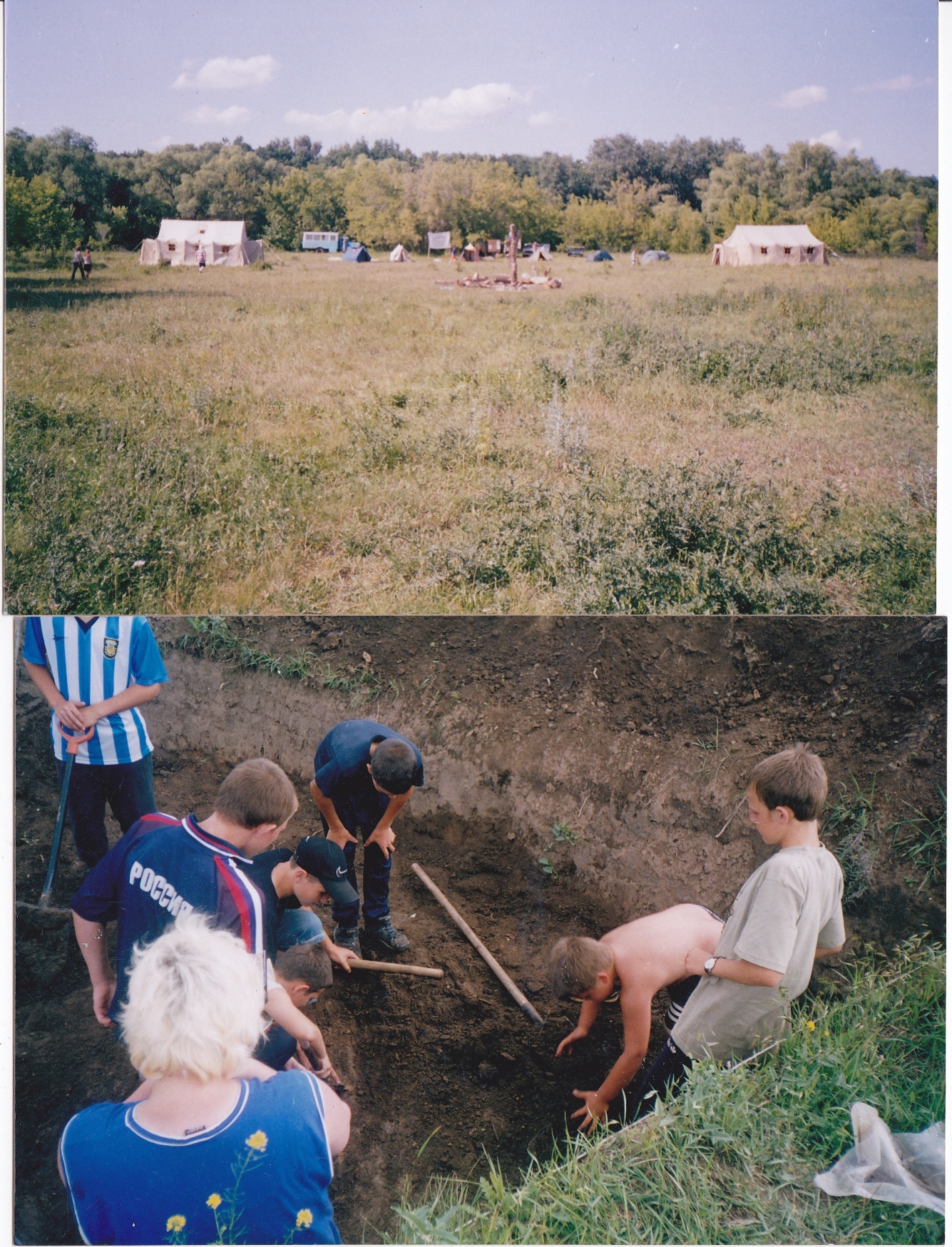 Краеведческий музей г. Новокуйбышевска
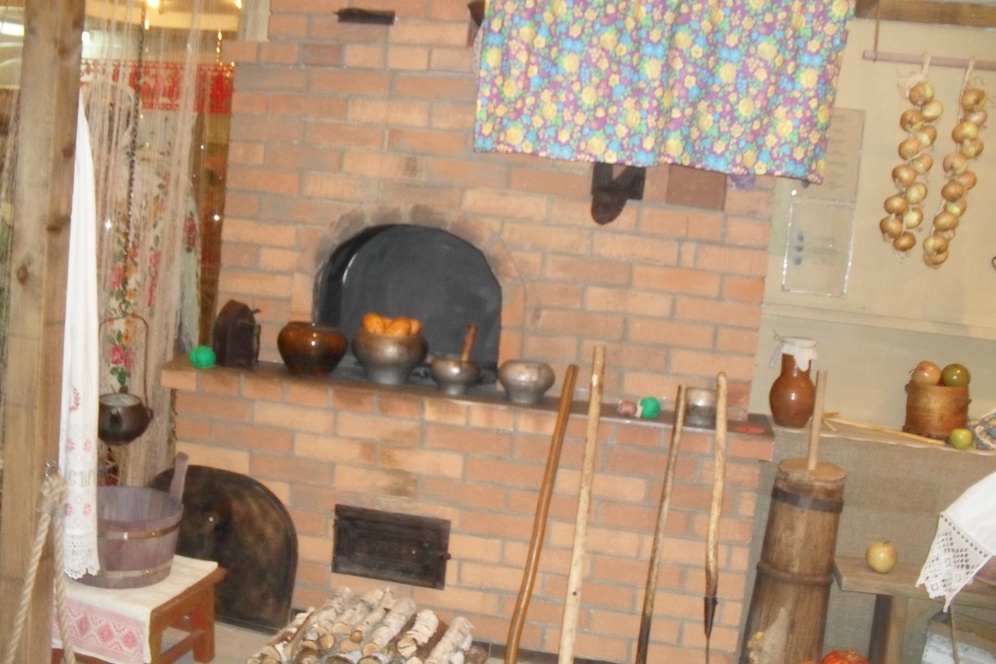 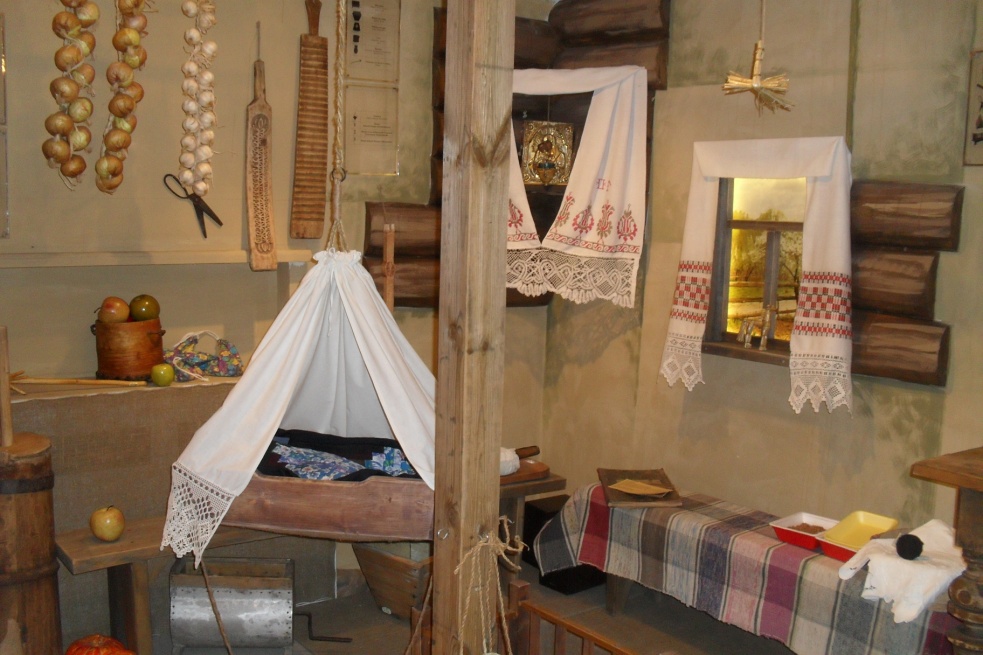 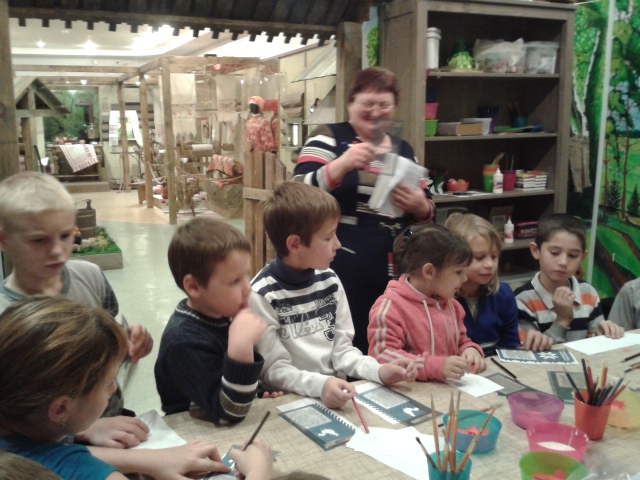 Мастер- класс
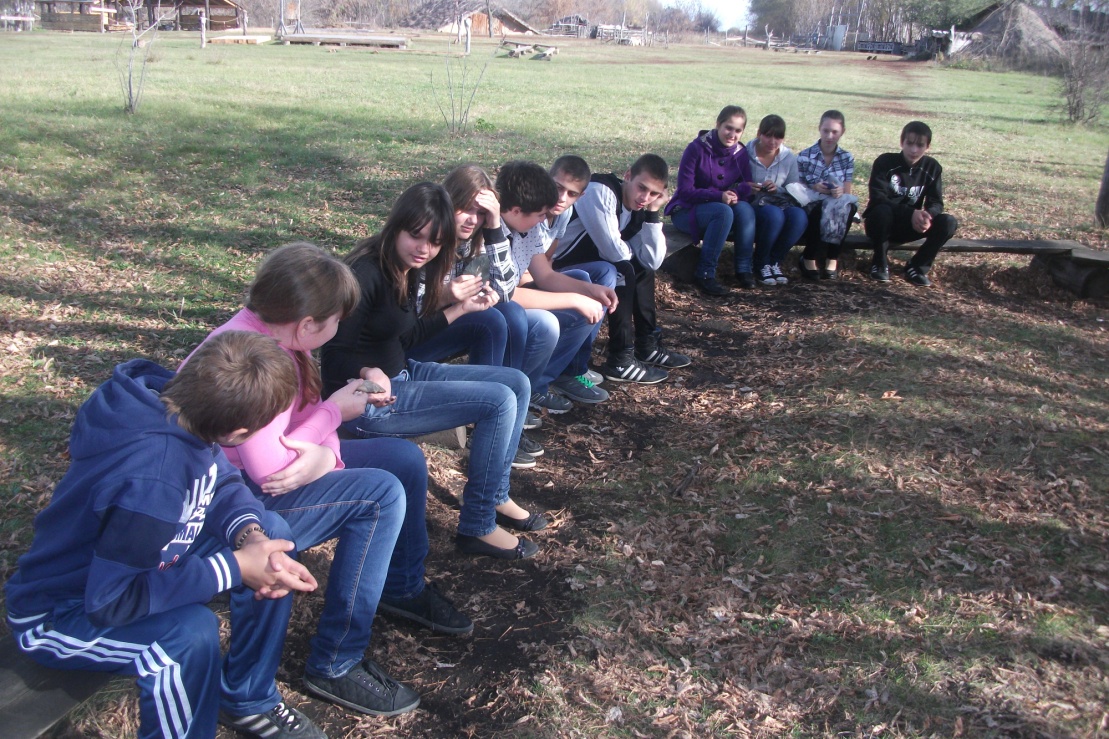 Ежегодное  (с 2011г.) посещение  9-ми классами  
музея  «Древний мир»
Летний лагерь в музее
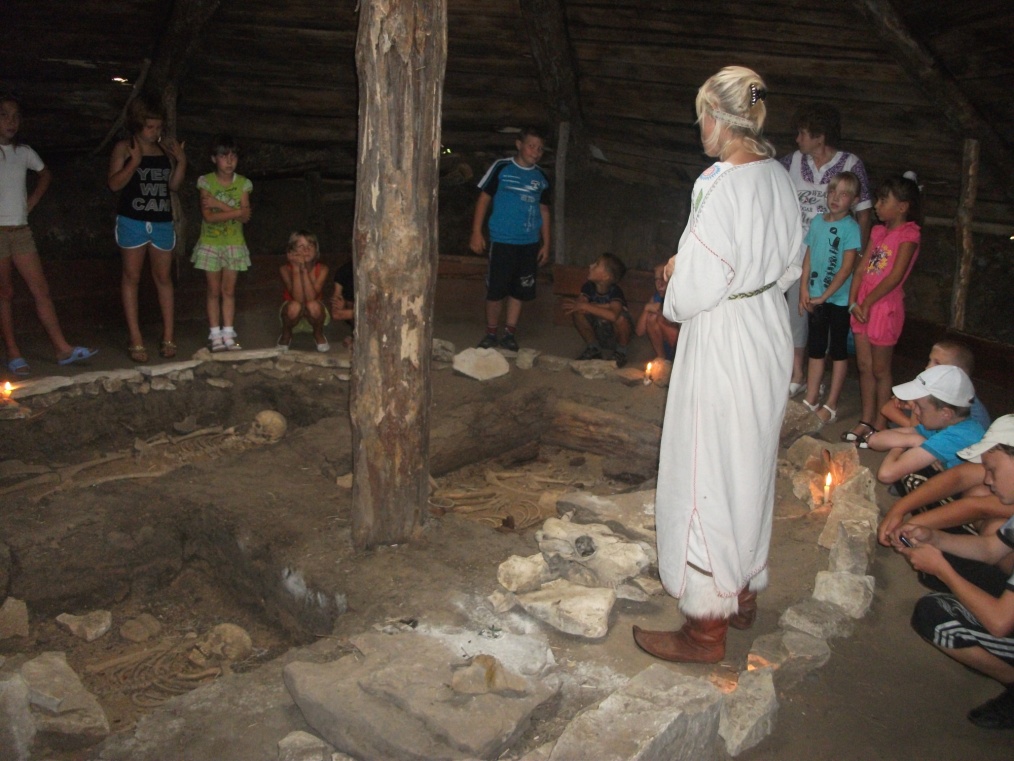 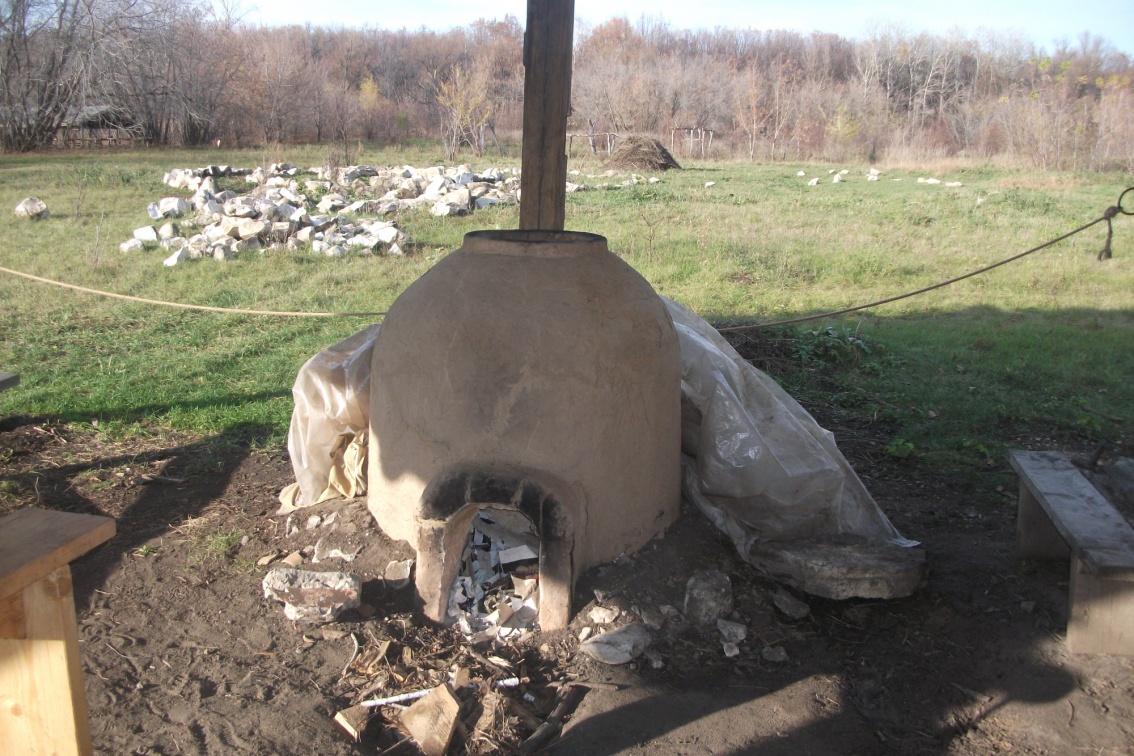 В музее при Администрации 
поселения Чапаевский. 
Совместная работа:
обмен  информацией, фотографиями,  консультации
В музее Алабина
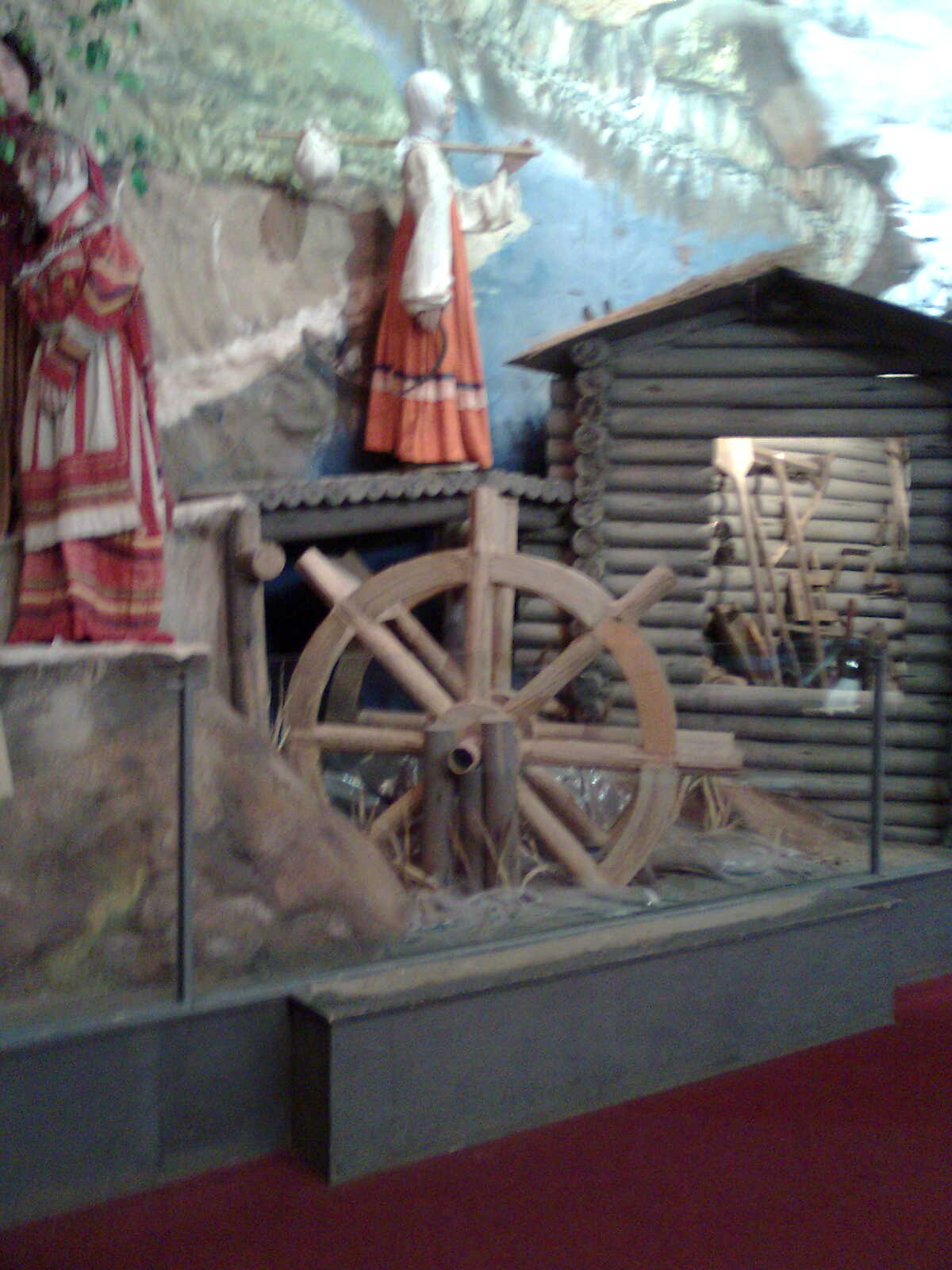 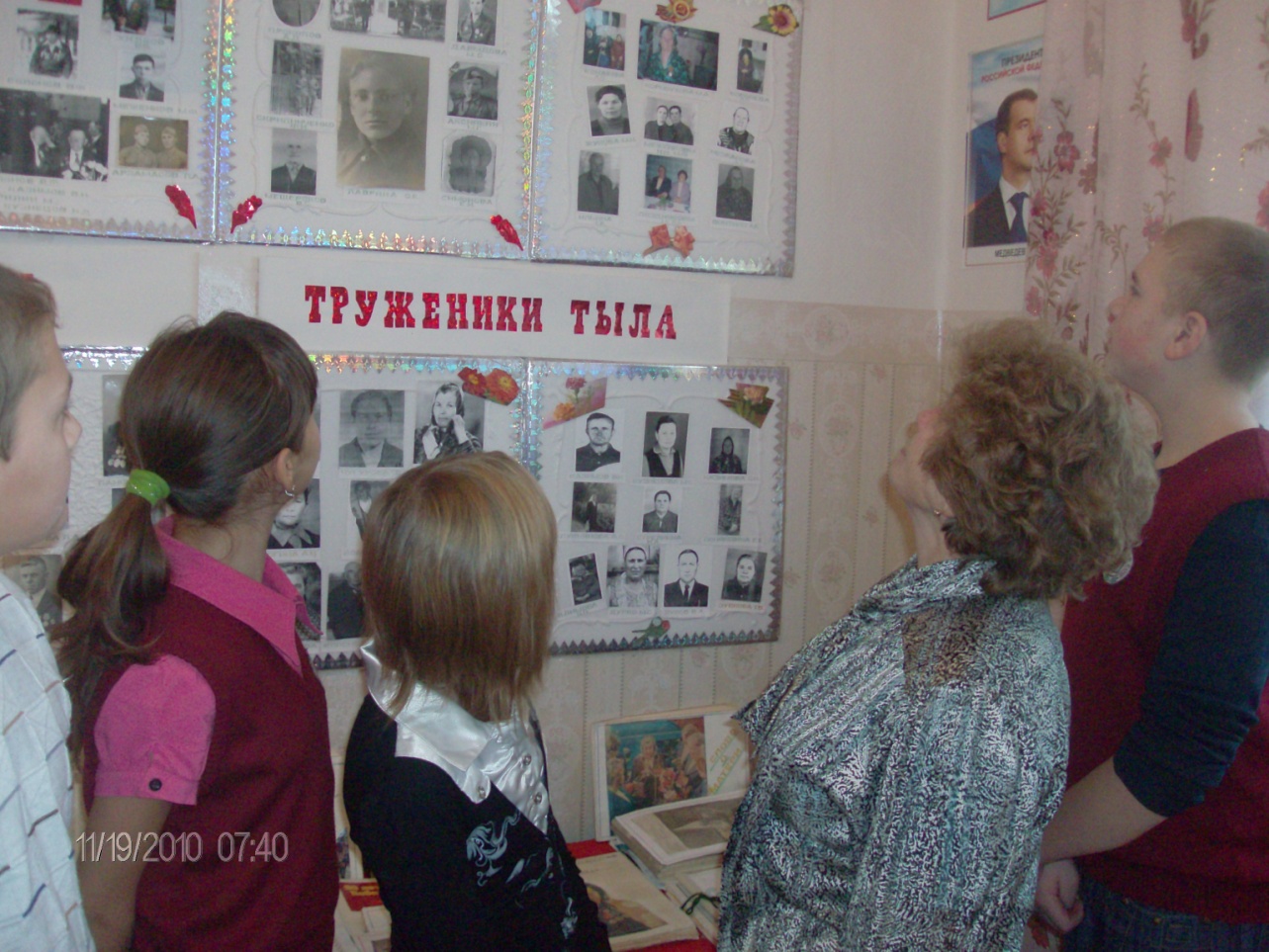 В перспективе:
 обновление стендов, мебели;
 обновление экспозиций: 
 «История школы»,  «История поселения»;
к 70-летию Победы  обновить и дополнить  материал  по фронтовикам  (с использованием  сайта «Мемориал») и  рассказать о них ученикам, родственникам, жителям поселения.
Благодаря краеведению  ученик имеет возможность глубже уяснить положения:
 история – это история народа; 
каждый человек – соучастник события прошлого, настоящего и будущего; корни человека – в истории и традициях своей семьи, своего народа, в прошлом родного края и страны